Конкурс «Лучшая столовая» - 2022г.       Организация питания        в ГБОУ «СОШ-ДС №11 г.Назрань»
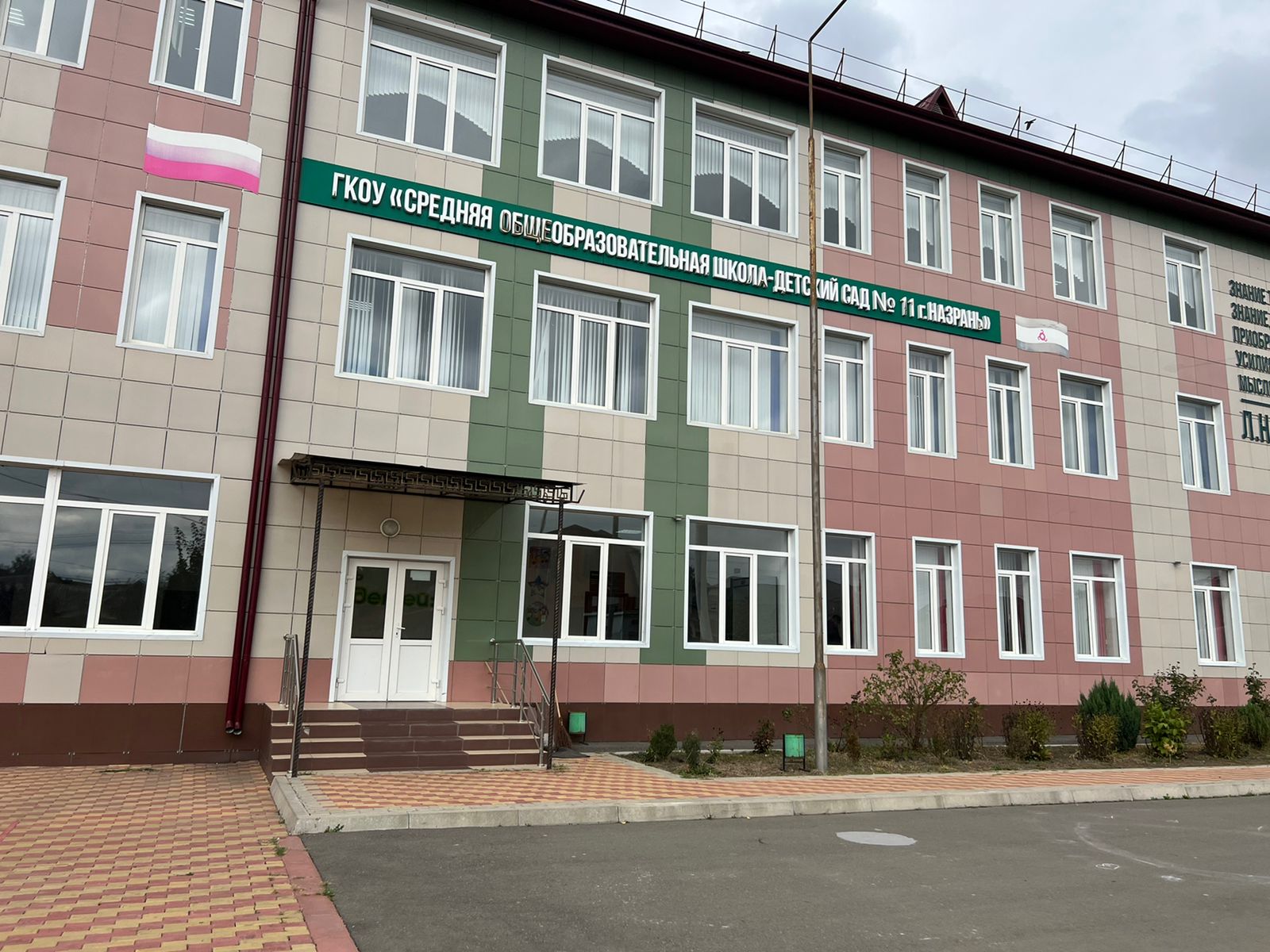 Почему школа должна       начинаться со столовой?
Правильное питание и его грамотная организация — это то, что обеспечивает организм всеми ресурсами не только для роста и развития, но также для всех возрастающих нагрузок в школе.
Школьная столовая играет огромную роль - так как именно эстетический вид столовой и соблюдение детьми культуры питания являются залогом правильного питания
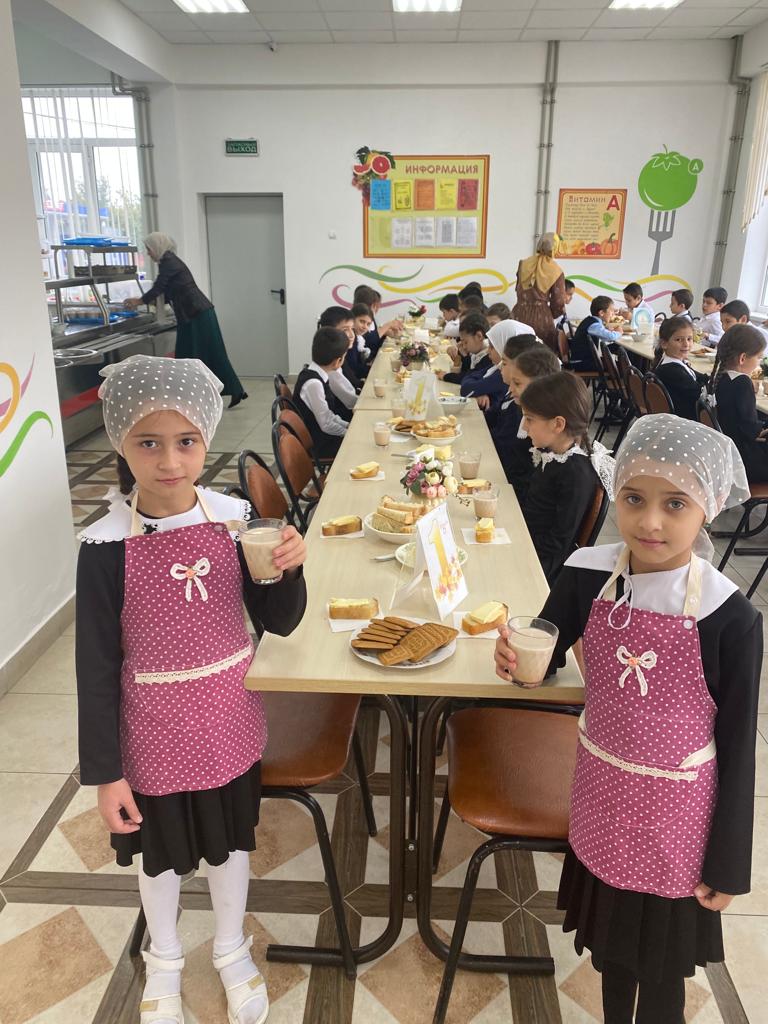 Школьная столовая – это очень уютное, любимое место учащихся в нашей школе
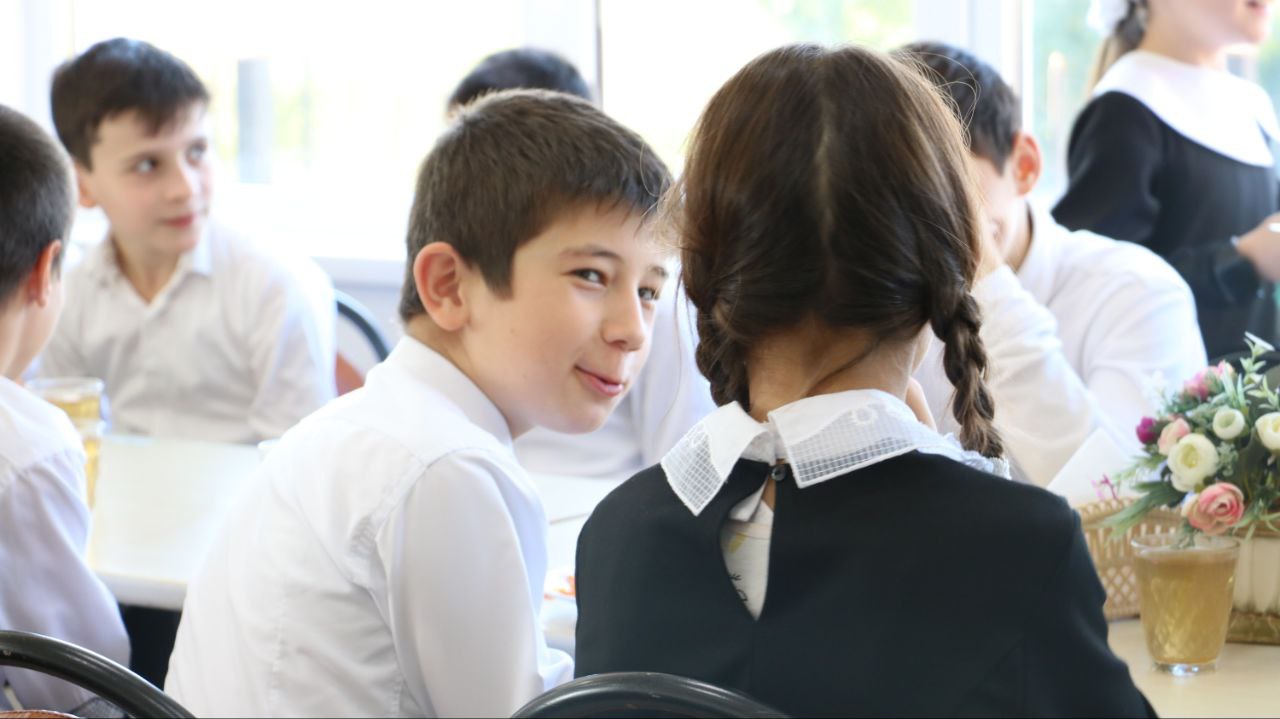 СТРУКТУРА УПРАВЛЕНИЯ     ПИТАНИЕМ ШКОЛЫ
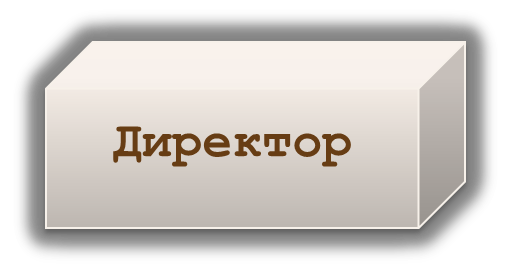 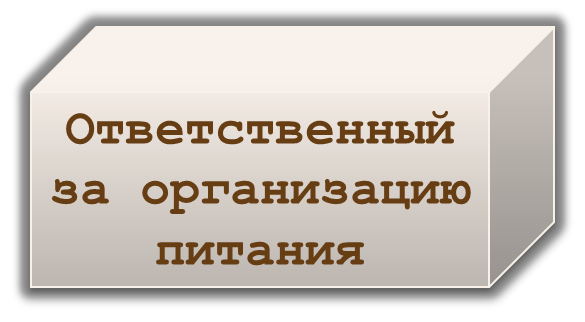 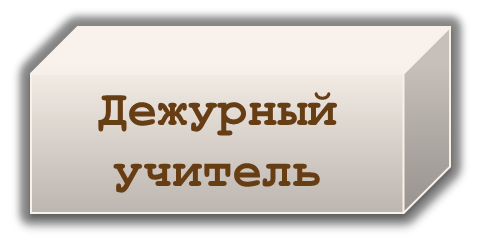 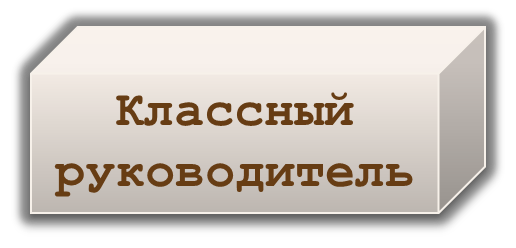 Задачи работы по организации школьного питания
1. Охват горячим питанием учащихся 1-4-х классов школы. 
2. Снижение заболеваемости детей и подростков алиментарно-зависимыми болезнями до 20%. 
3. Совершенствование системы контроля качества и безопасности питания учащихся. 
4.Развитие и укрепление материально-технической базы школьной столовой. 
5.Организация пропаганды среди учащихся и их родителей принципов рационального здорового питания. 
6. Воспитание культуры питания и здорового образа жизни у школьников. 
7. Изучение вопроса о введении в школьный компонент базисного учебного плана интегрированного курса «Правильное питание» в рамках предметов «Окружающий мир», «Природоведение», «Биология», «Основы безопасности жизнедеятельности».
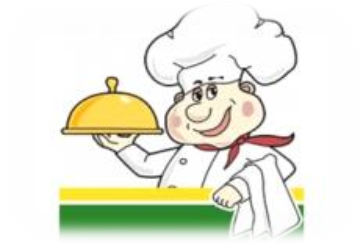 Ответственные за организацию питания в ГБОУ «СОШ-ДС №11 г.Назарнь»
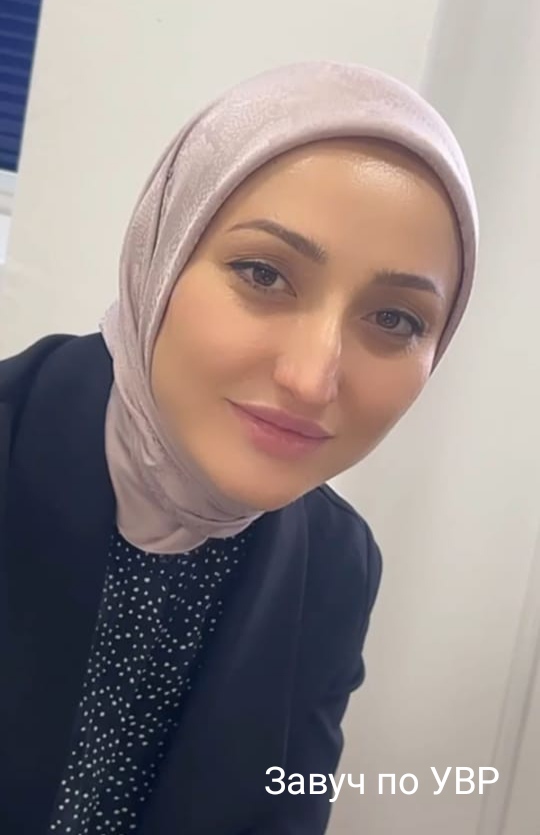 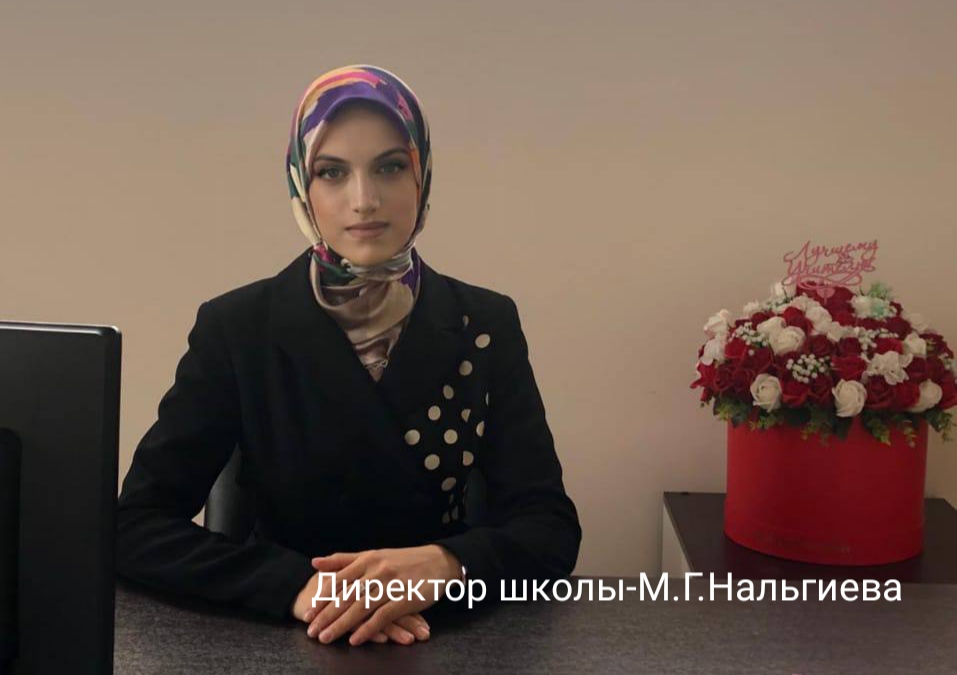 Работники пищеблока
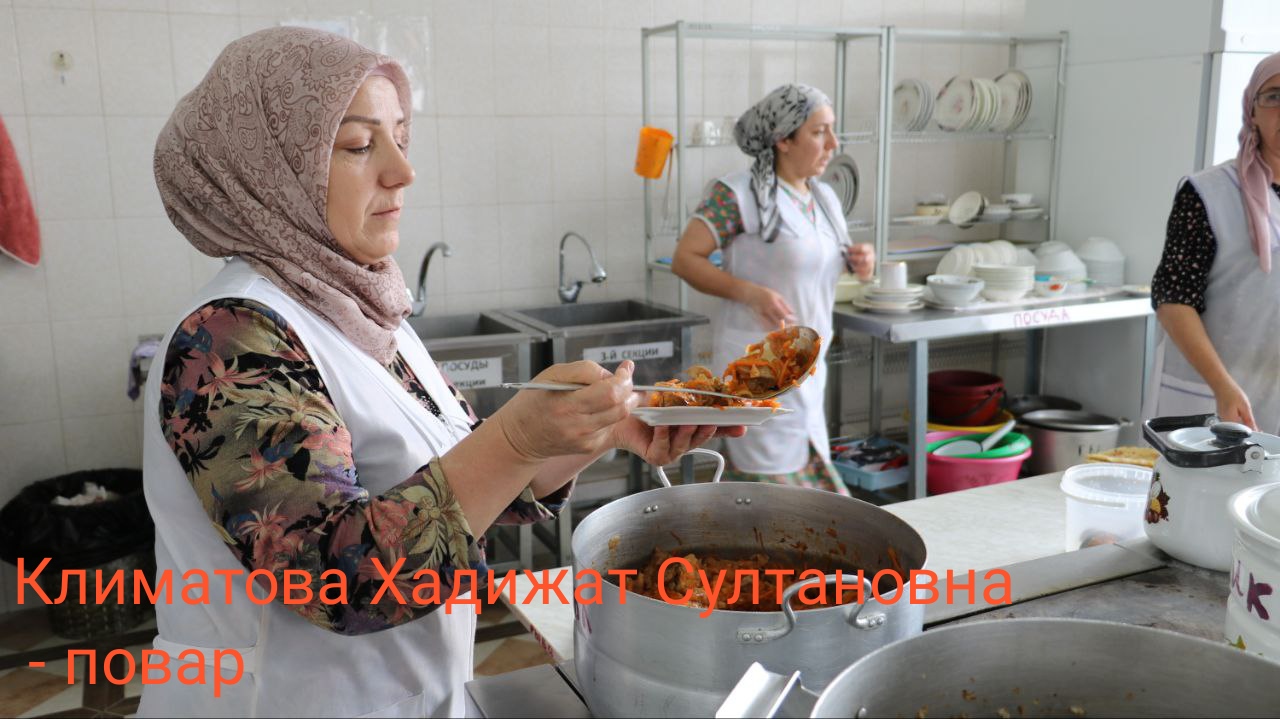 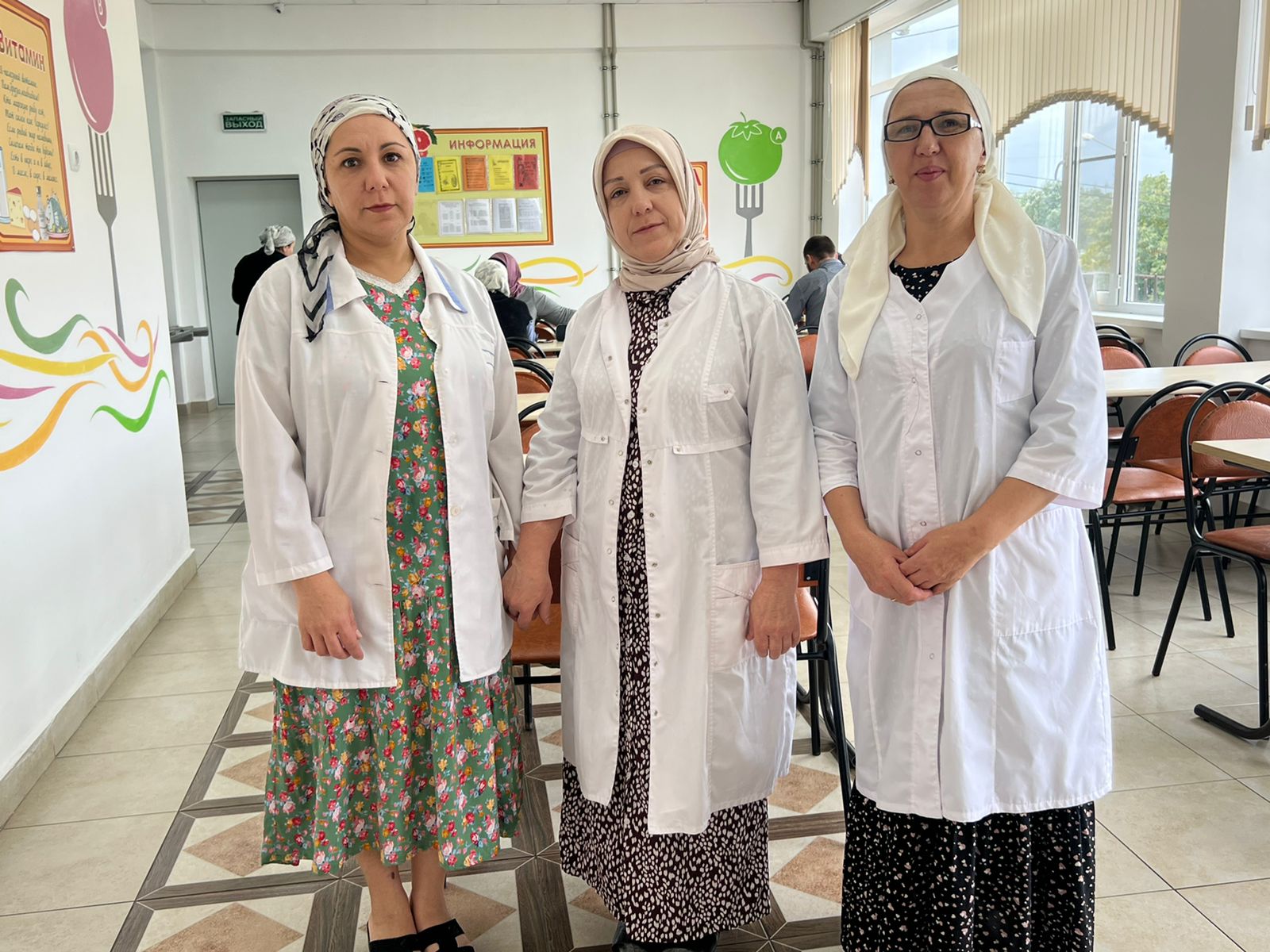 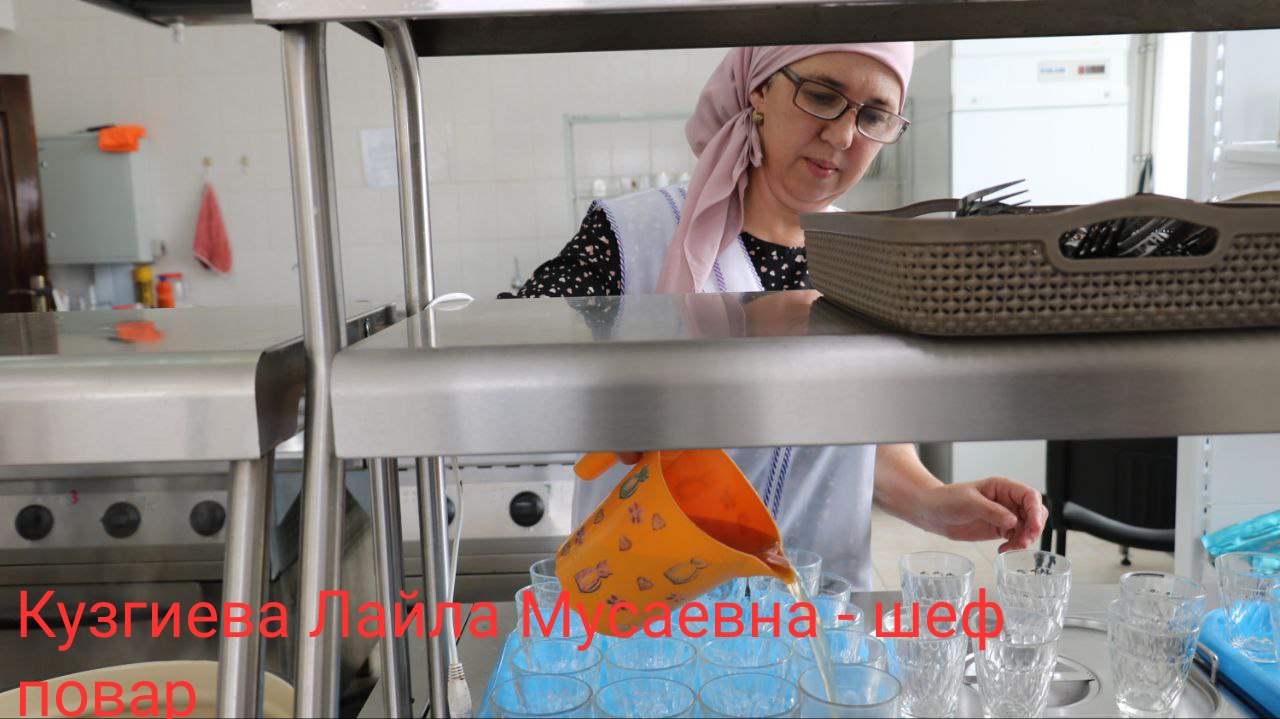 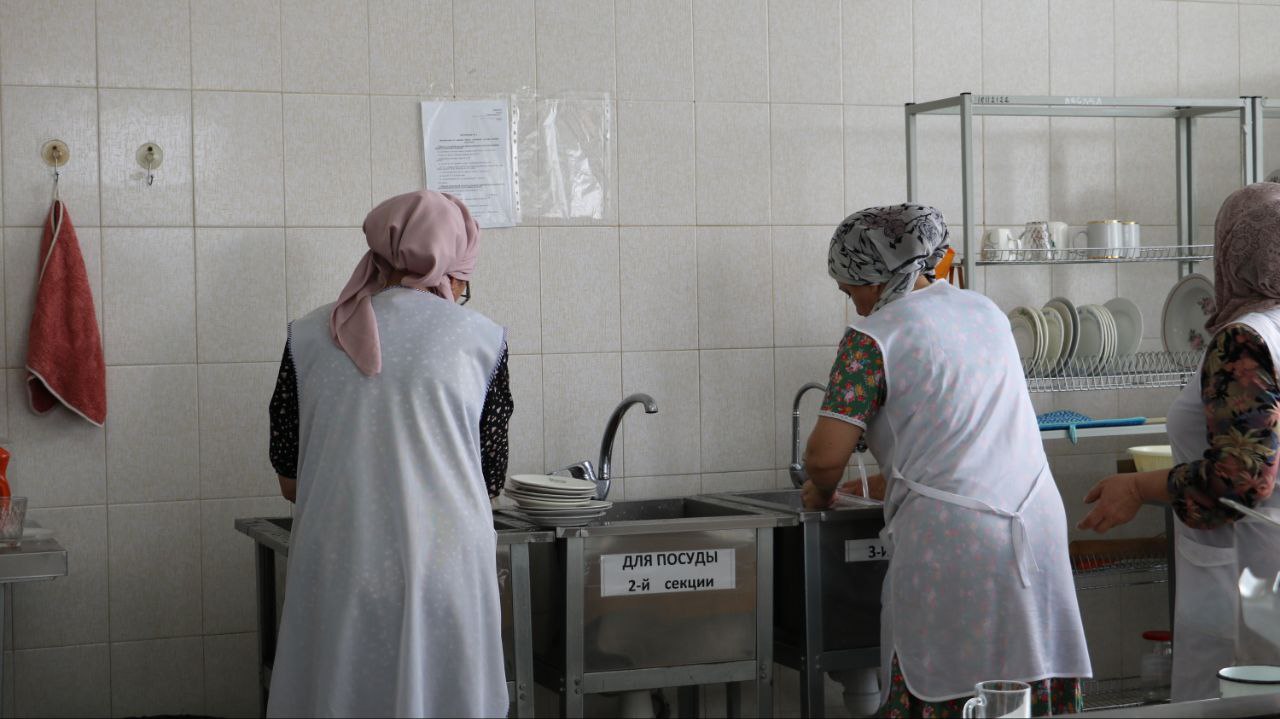 Бракеражная комиссия:
Т.Ю.Шадиева, зам. директора по УВР;
П.М.Бузуртанова, зам. директора по ВР;
А.Ш.Эсмурзиев, зам. директора по АХЧ;
М.Т.Плиева, председатель профкома школы;
Э.А. Чемурзиева, медсестра.
Меню одного дня
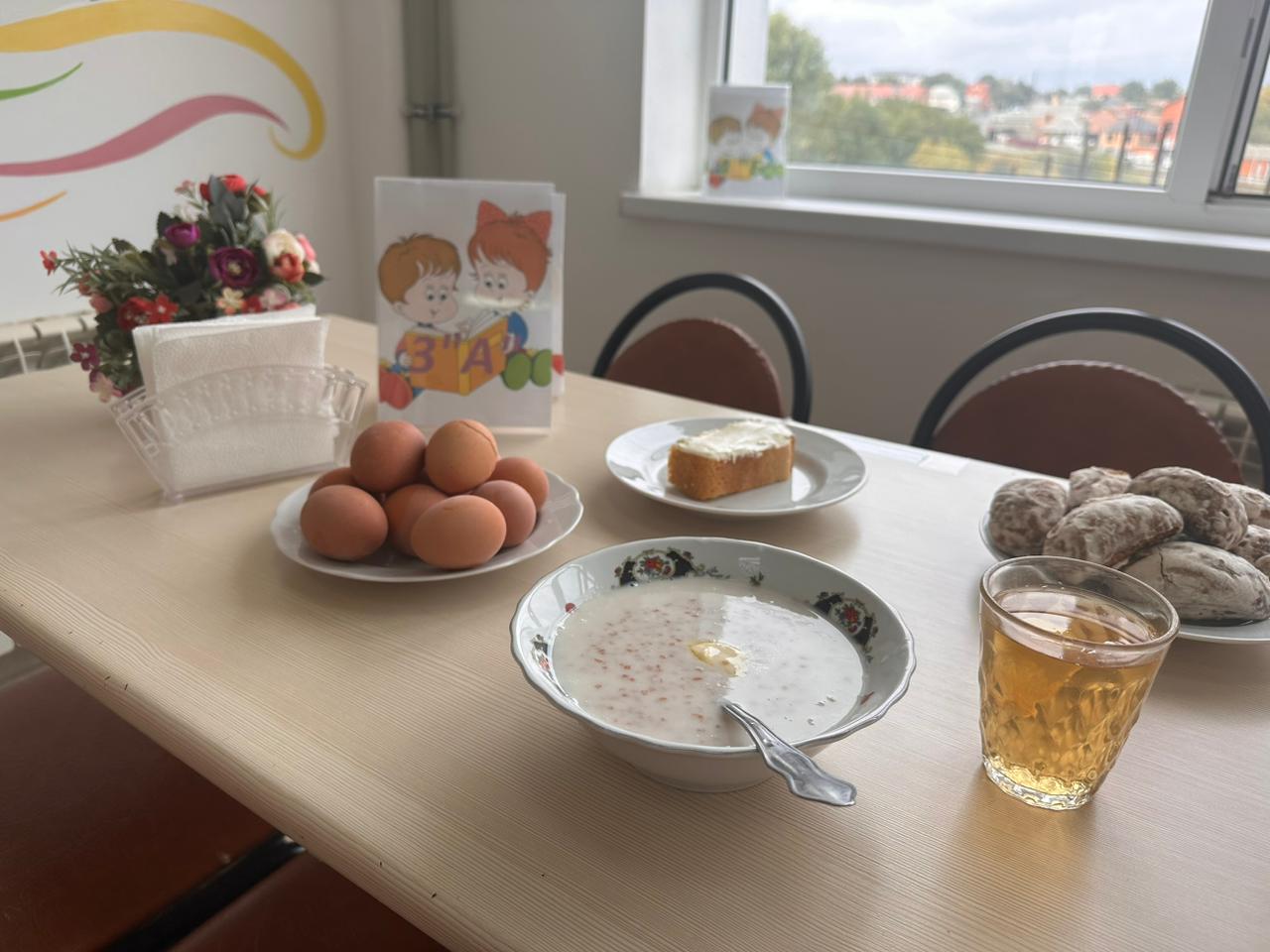 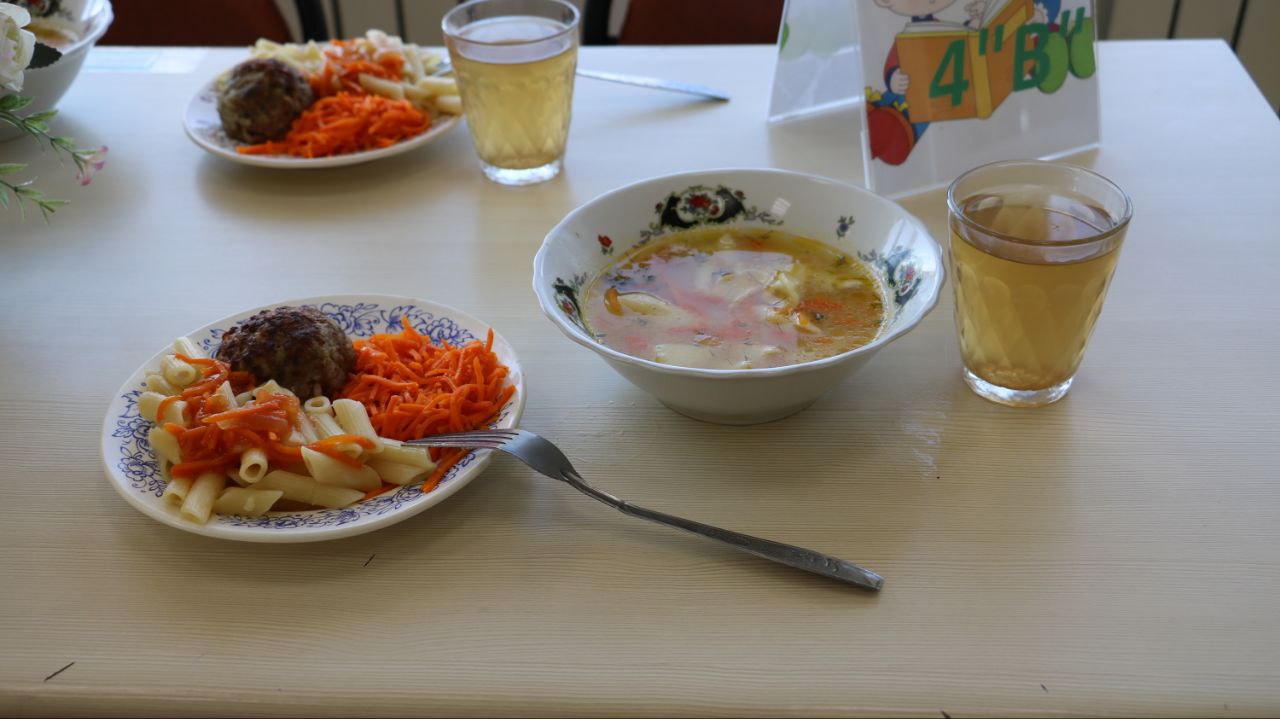 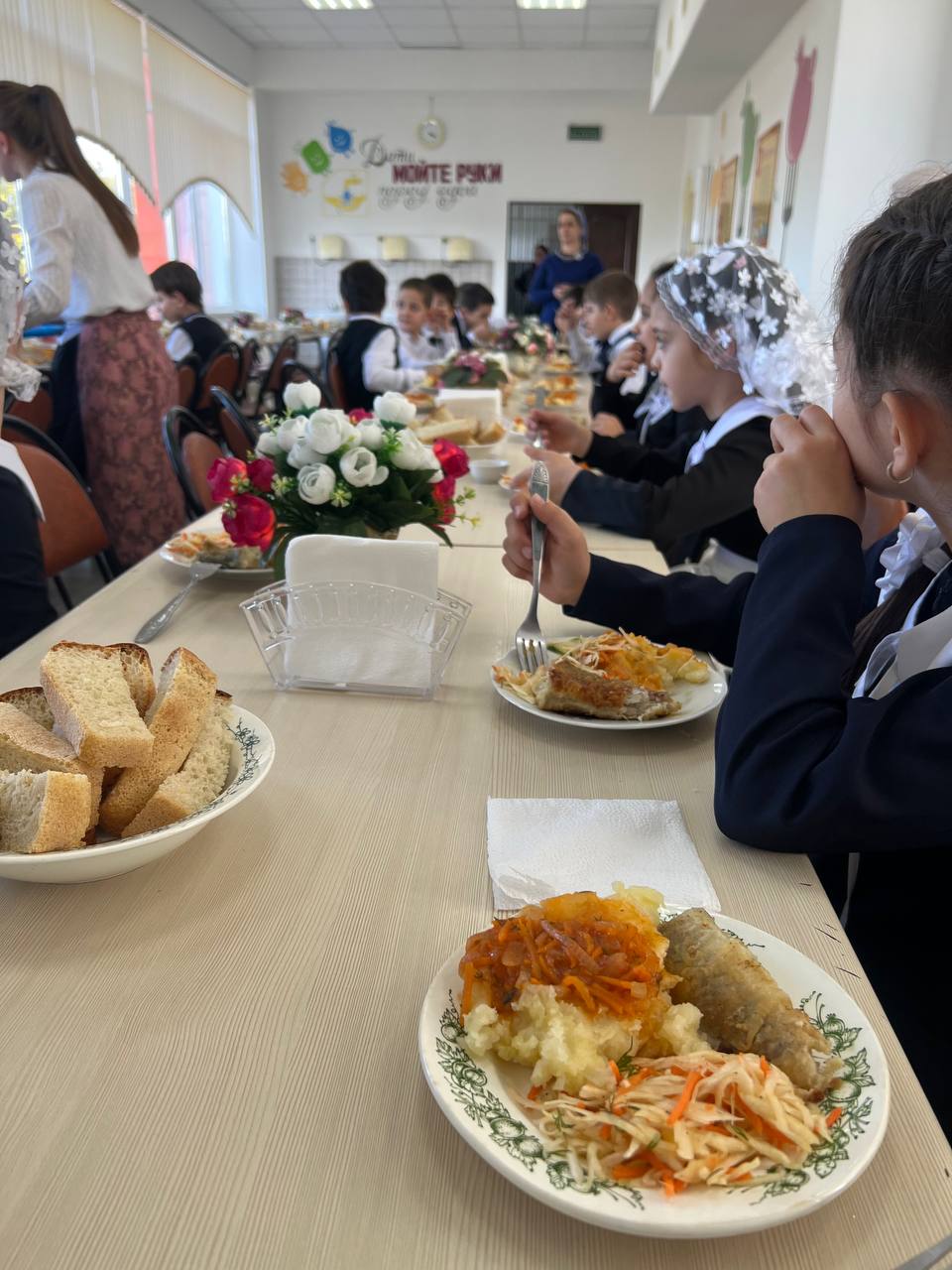 Здоровье – самая большая ценность человека Питание – одно из основных средств поддержания здоровья
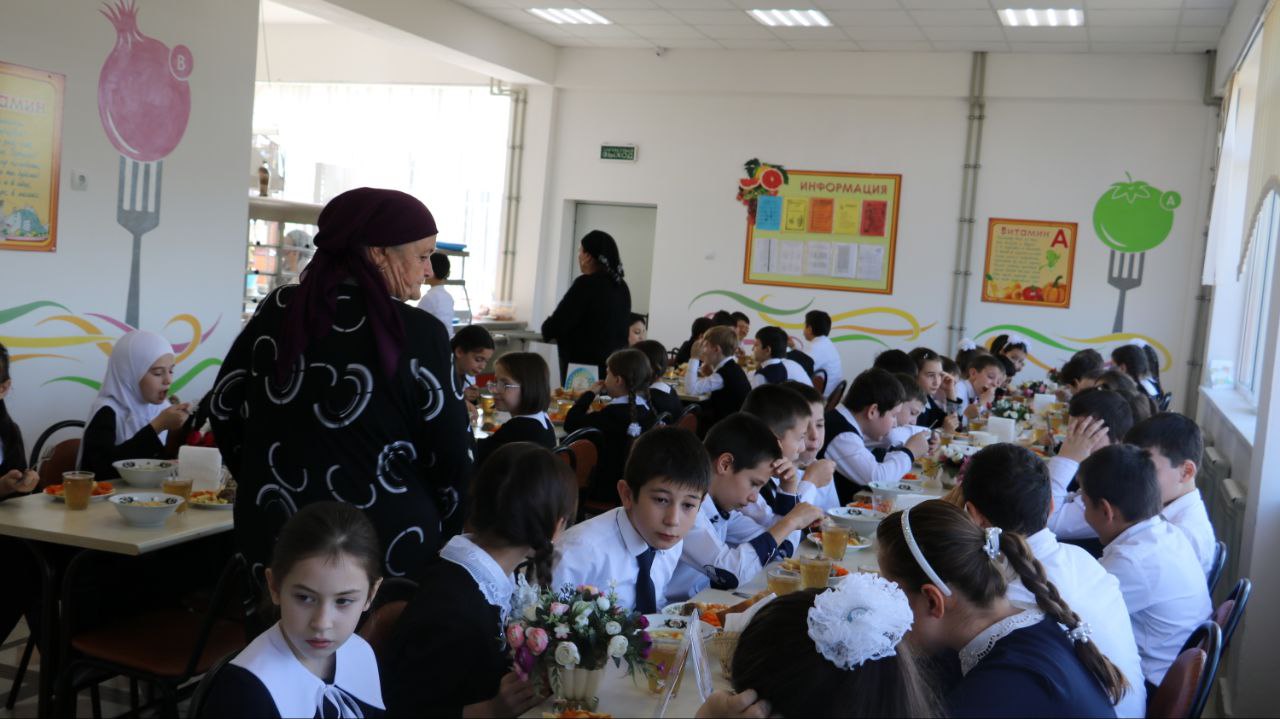 ГРАФИК ПИТАНИЯ УЧАЩИХСЯ
1-смена

1 «а»	1 «б»	               8:35/9:05
3 «б»	3«в»	               9:10/9:40
3 «а»	2 «б»	               9:45/10:15

2-смена

4 «а»	4 «б»	4 «в»	13:45/14:15
2 «а»	2 «в»		14:20/14:45
Здоровое питание
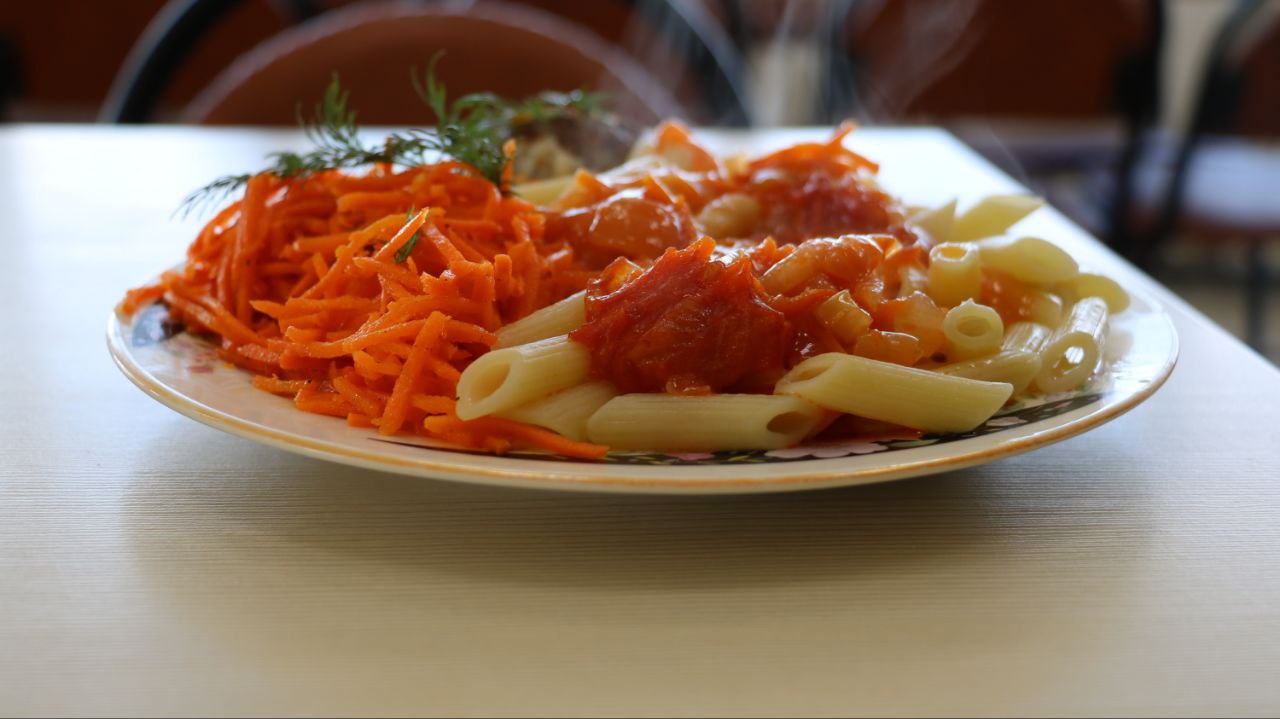 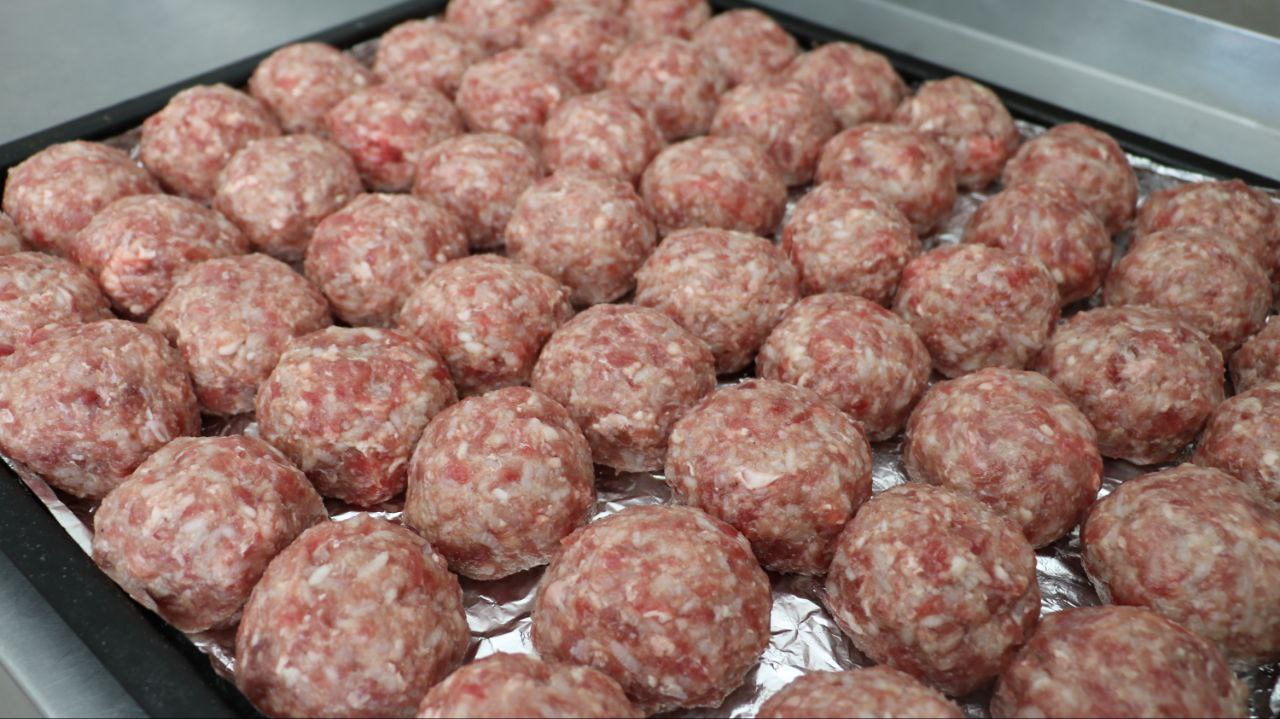 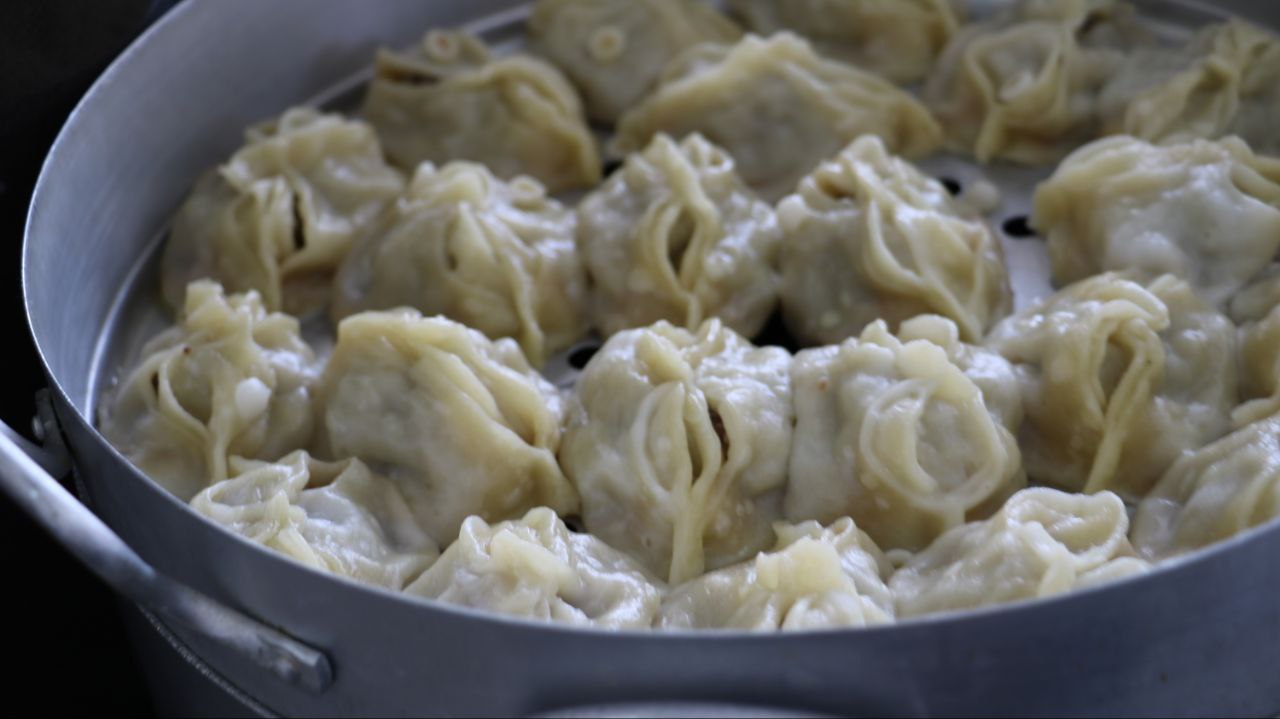 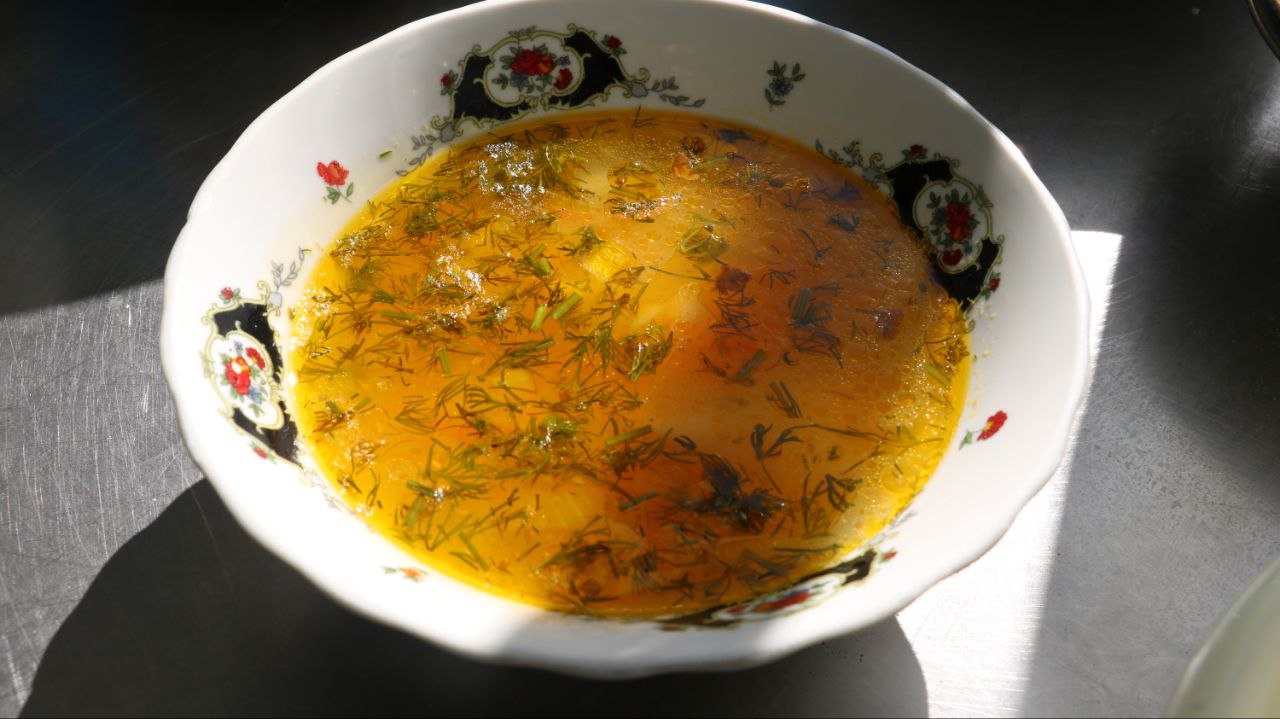 Спасибо нашим поварам за то, что вкусно   варят нам!
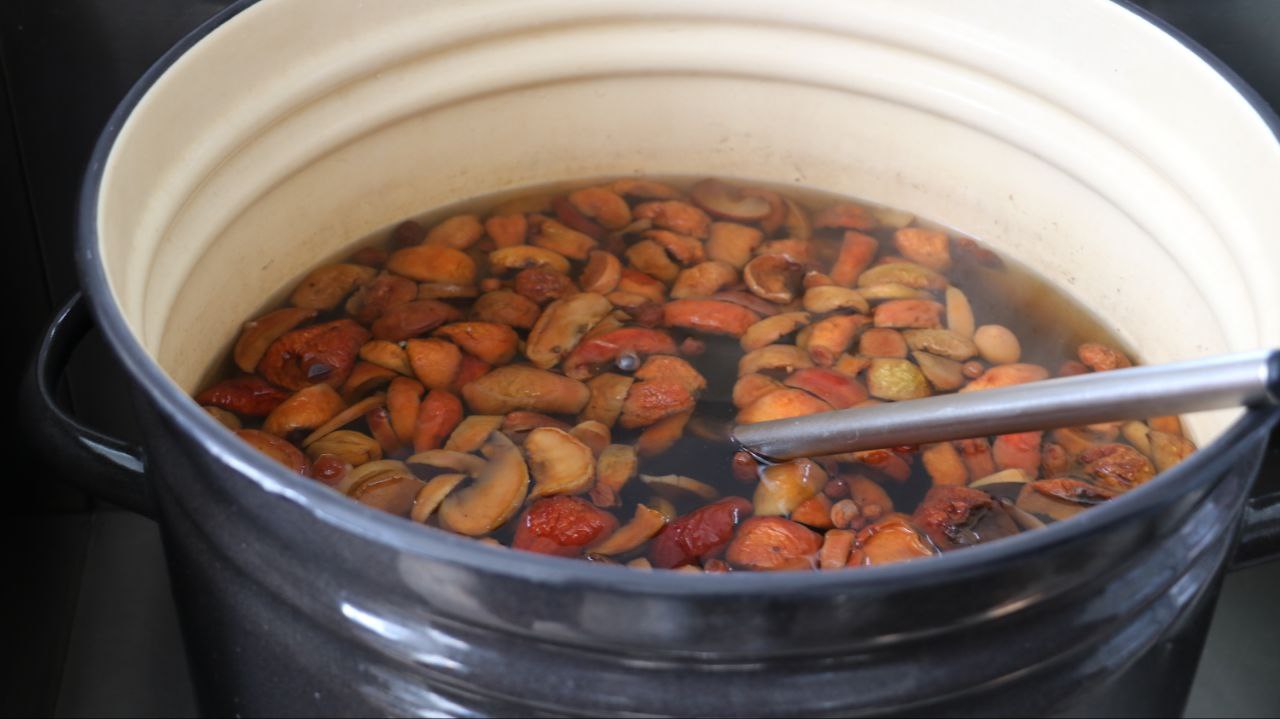 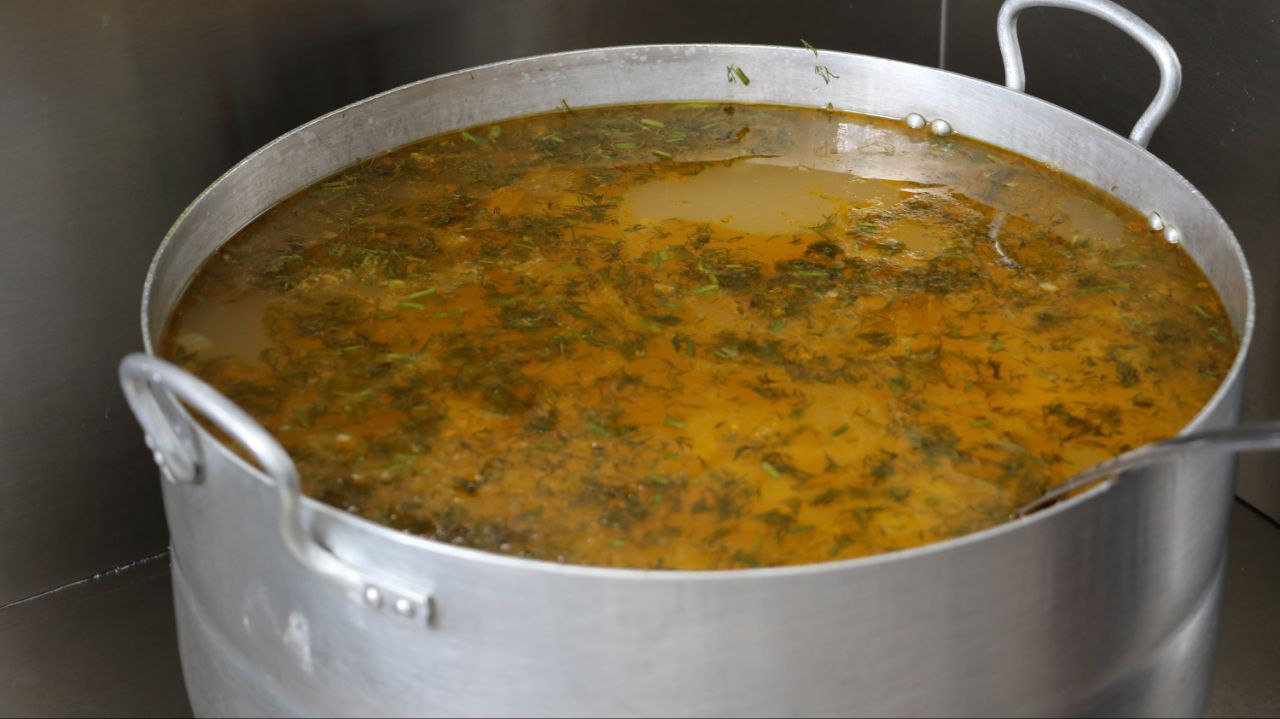 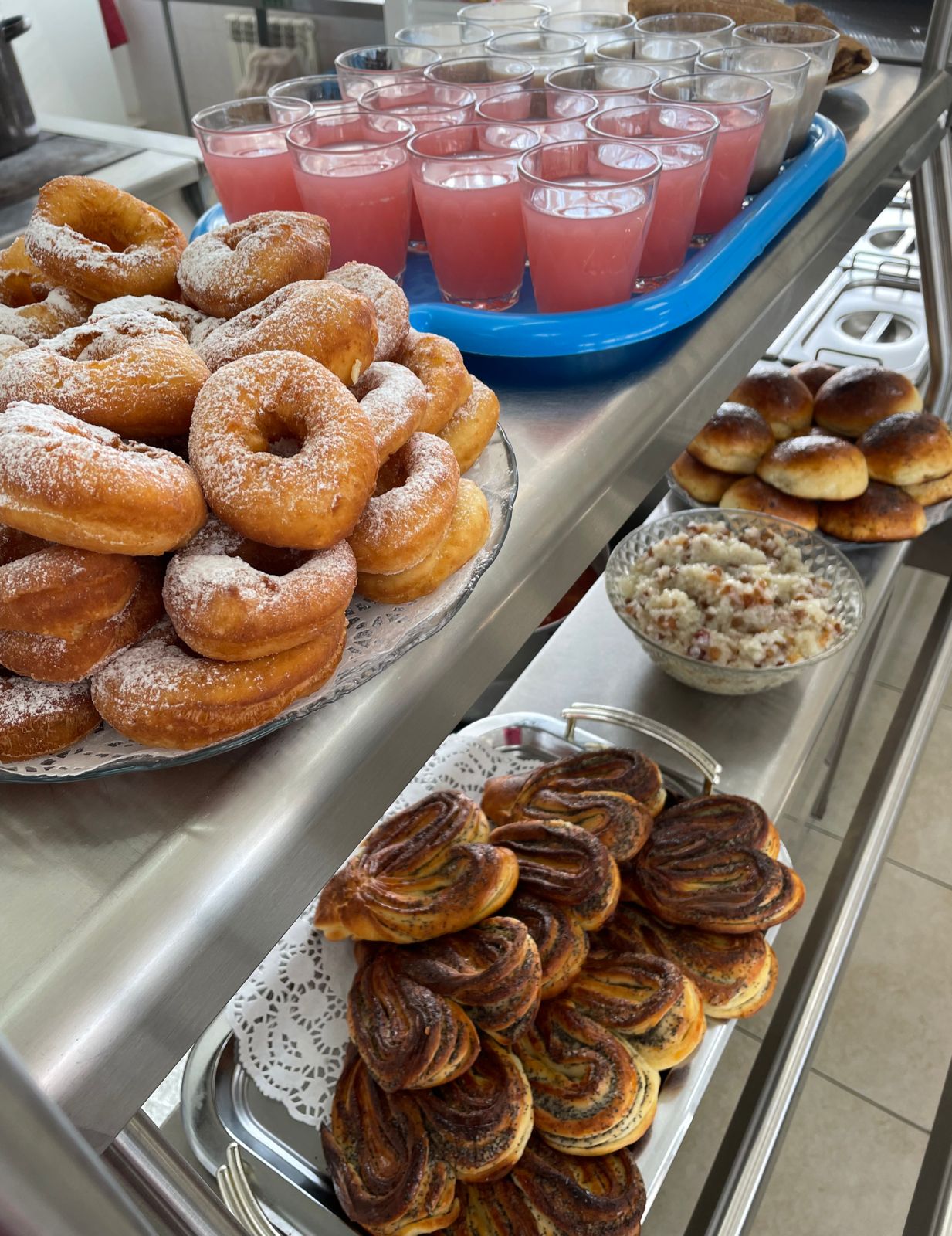 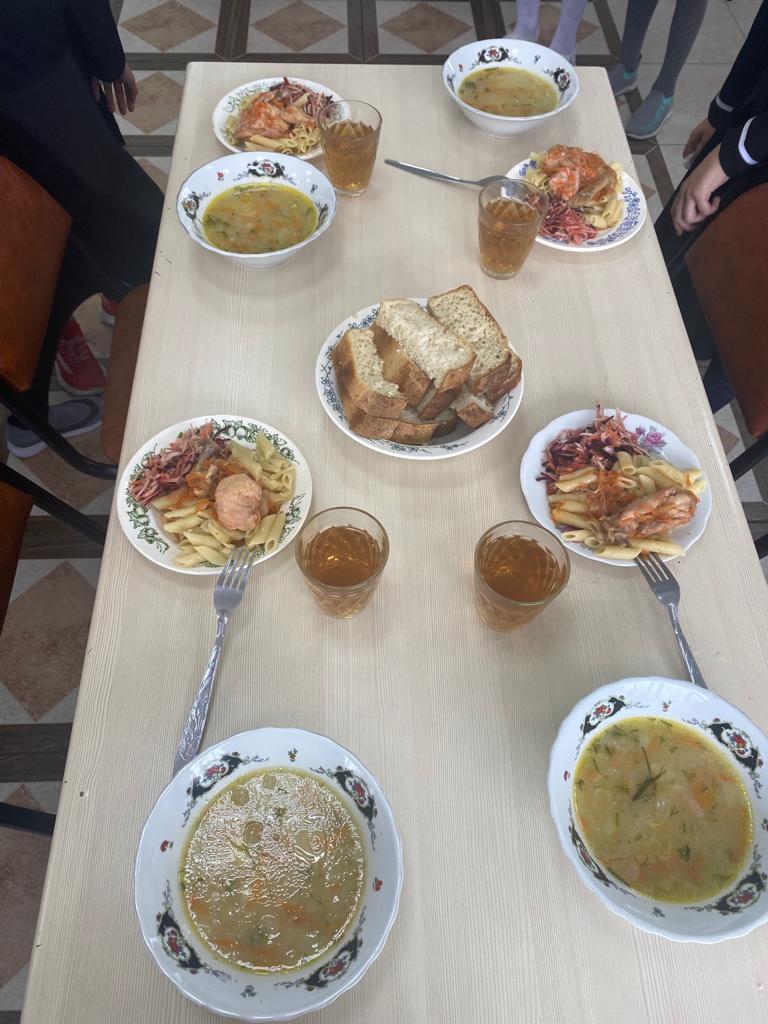 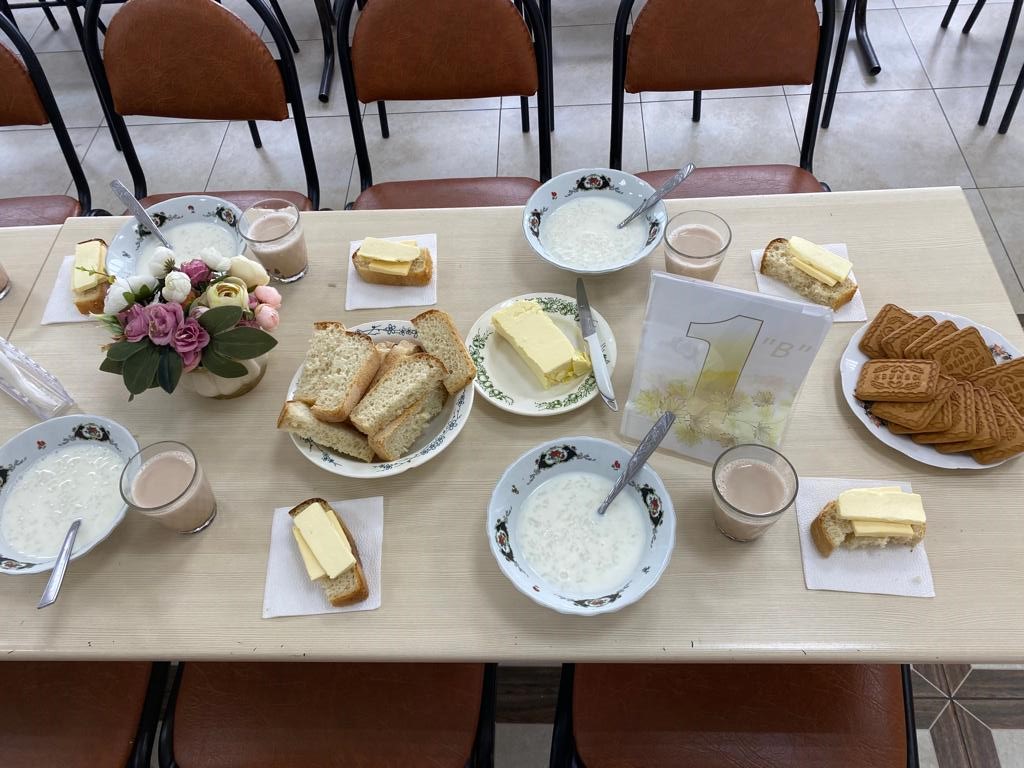 Полезные советы
Аппетит у тех бывает, кто на воздухе гуляет! 

Чистота - залог здоровья. Руки мойте перед едой! 

Едва ли мы болезней избежим, не соблюдая правильный режим. 

Не забывай в числе других продуктов побольше есть и овощей, и фруктов. 

Пища – строительный материал. Человек голодный – ни на что не годный. 

Молочная пища зубы лечит. Молоко – оружие против яда. 
Рыба – богатейший дар природы. Рыба на столе – здоровье в семье. 
Хлеб – всему голова! Беречь хлеб – значит беречь жизнь!
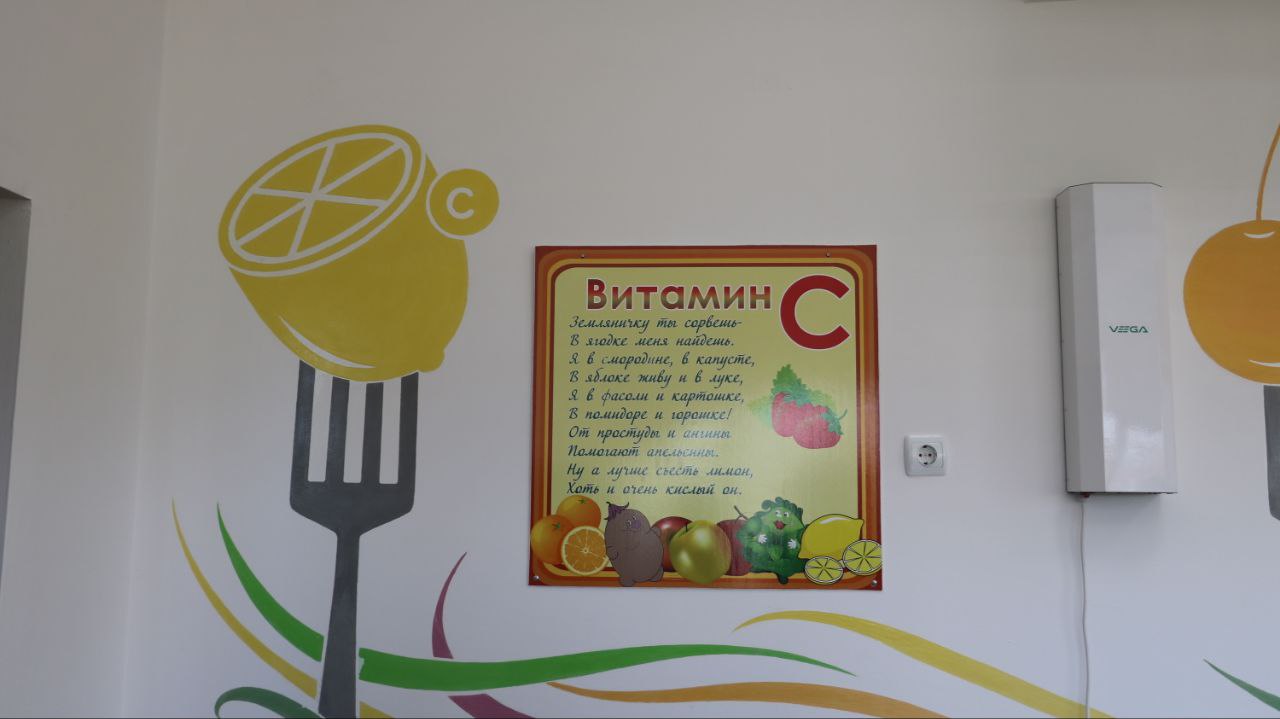 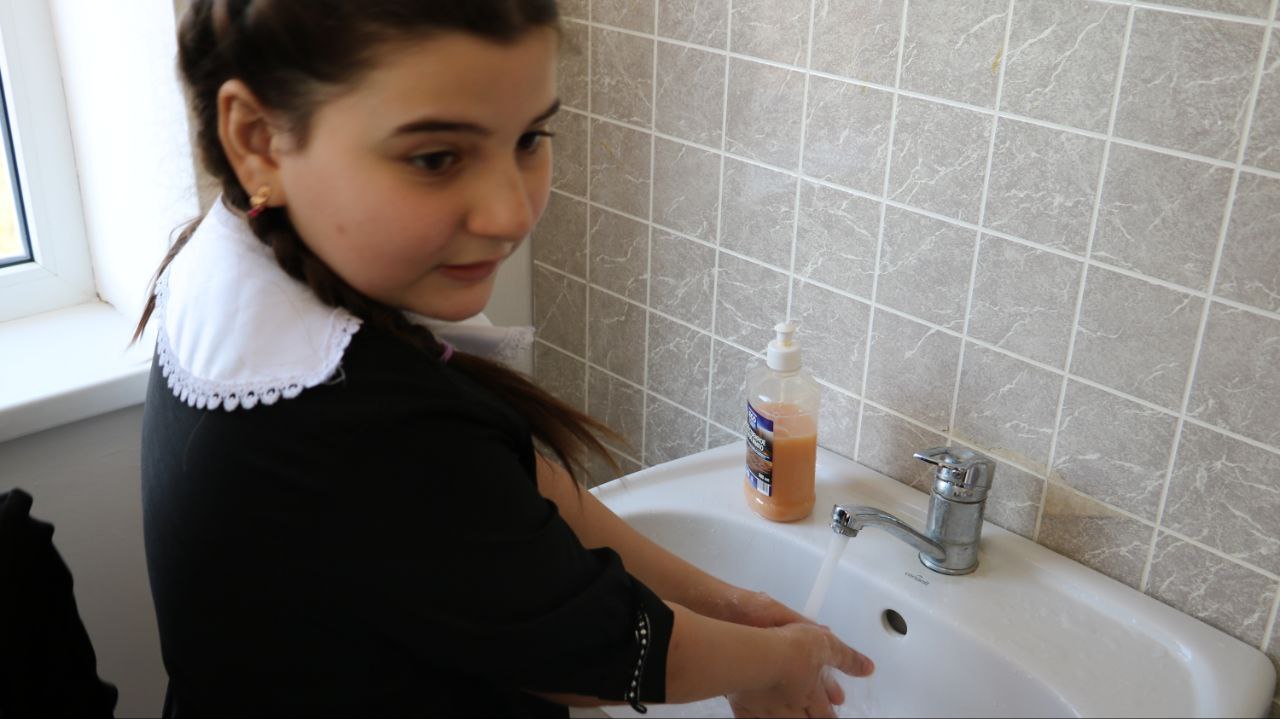 Чистота залог здоровья.Мойте руки перед едой!
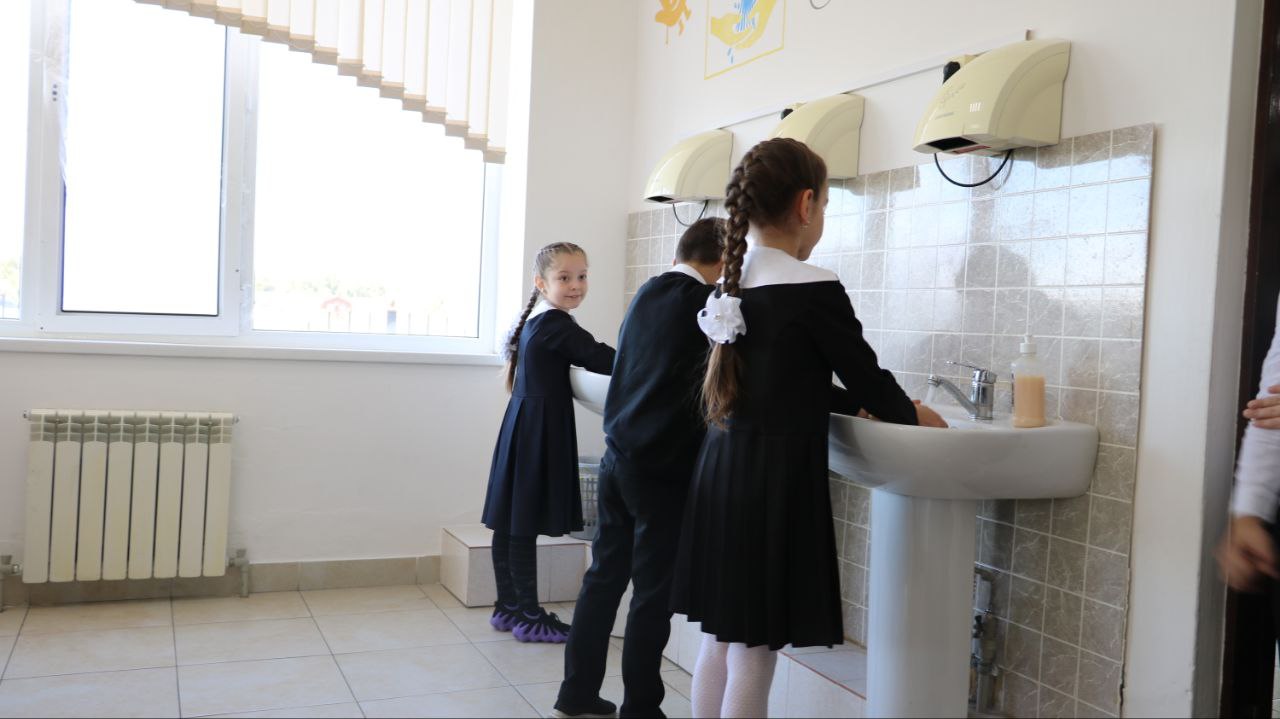 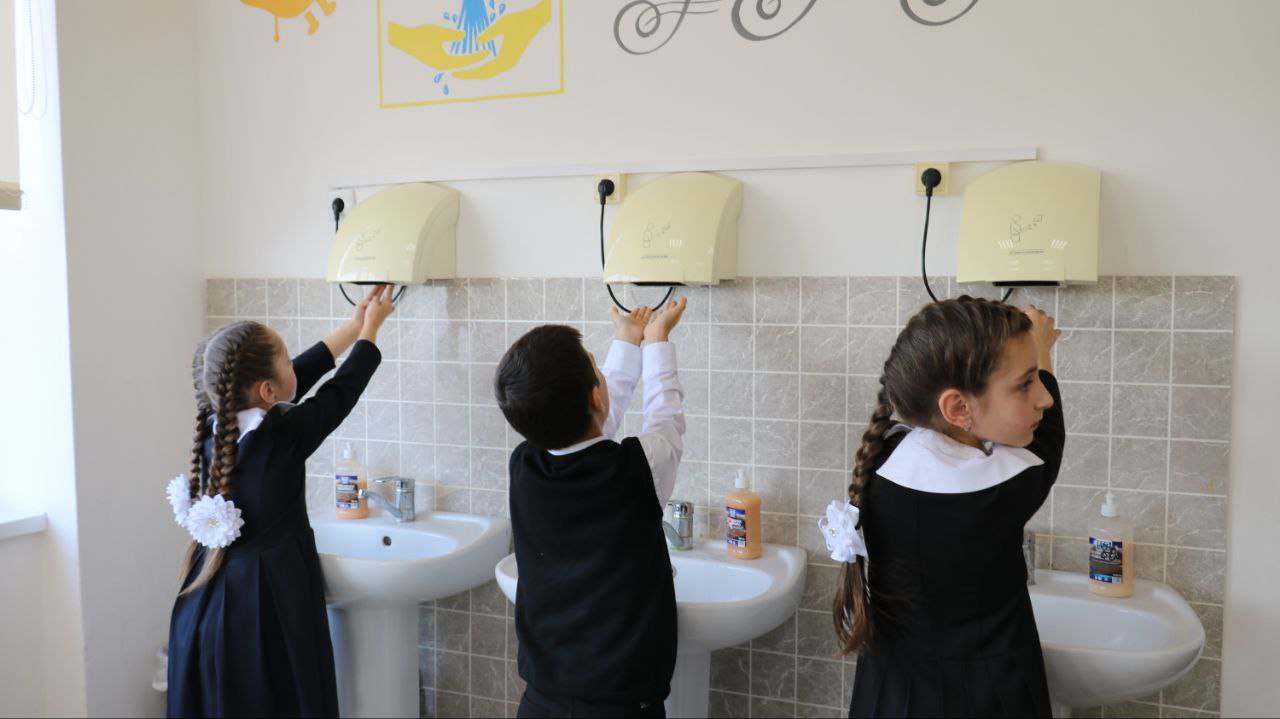 Витаминный салат - лучшее профилактическое средство от простудных заболеваний!
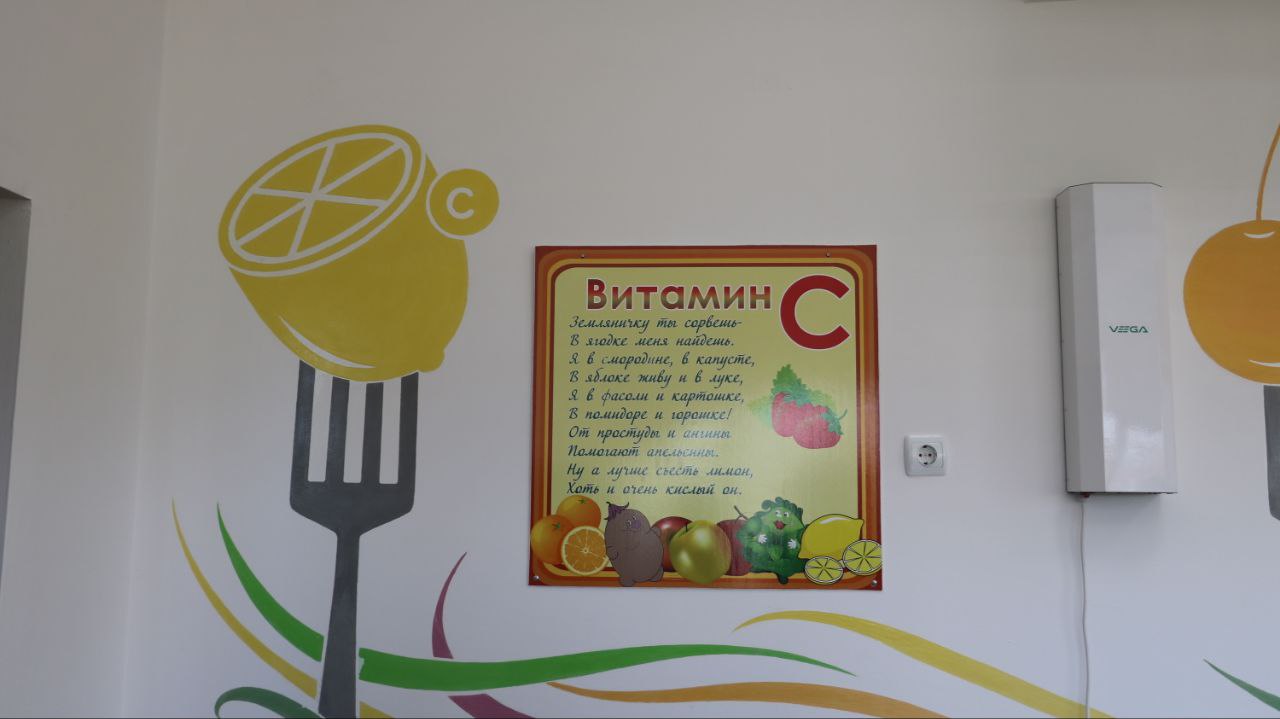 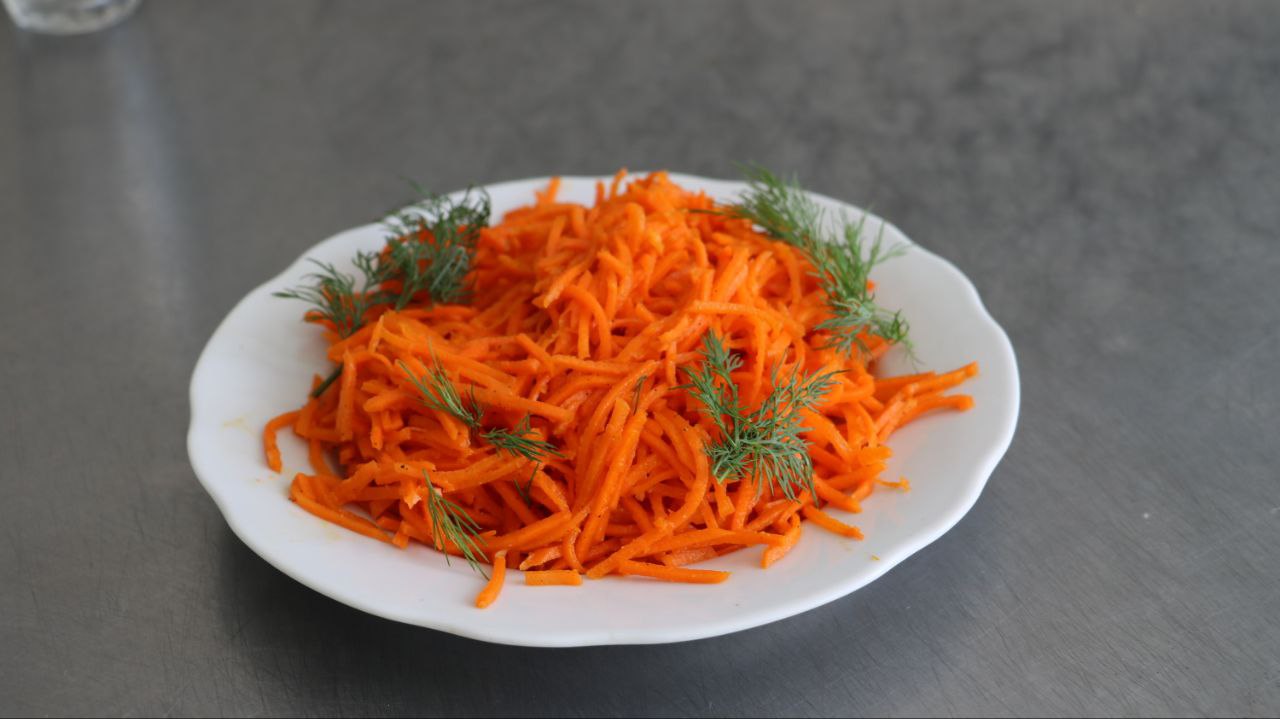 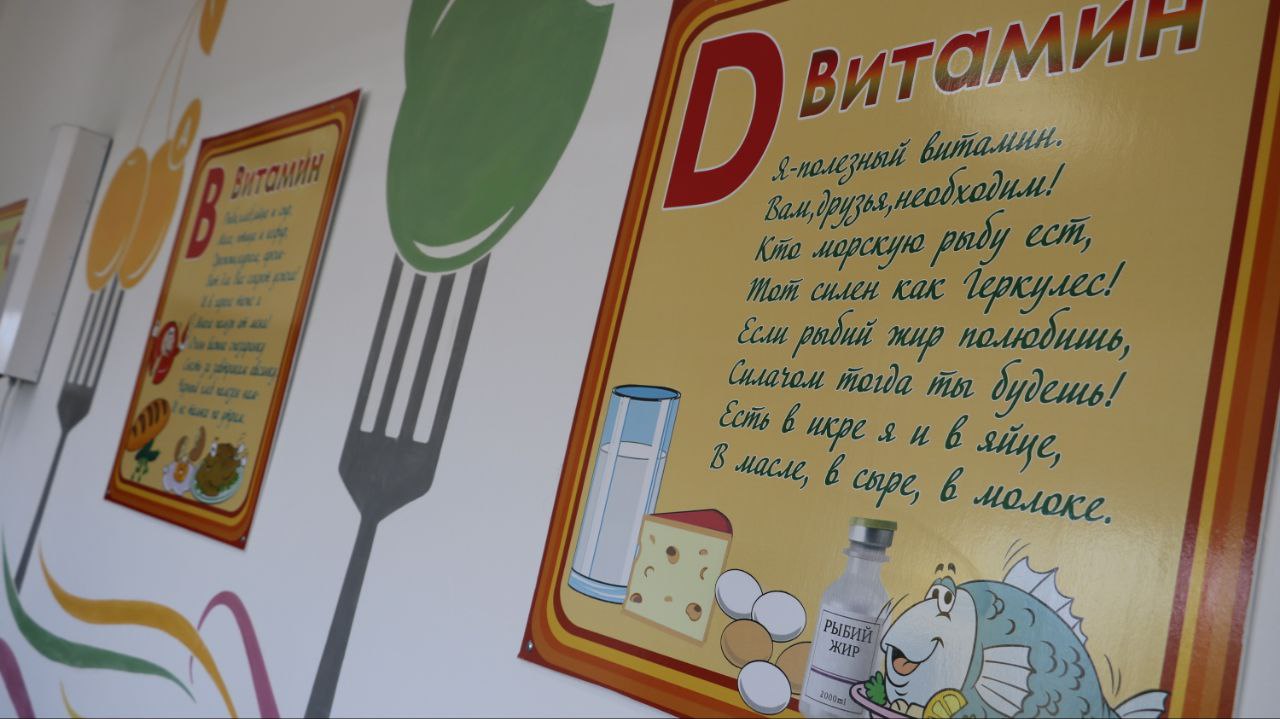 Аппетит приходит во время еды.
Обеденный зал школьной столовой
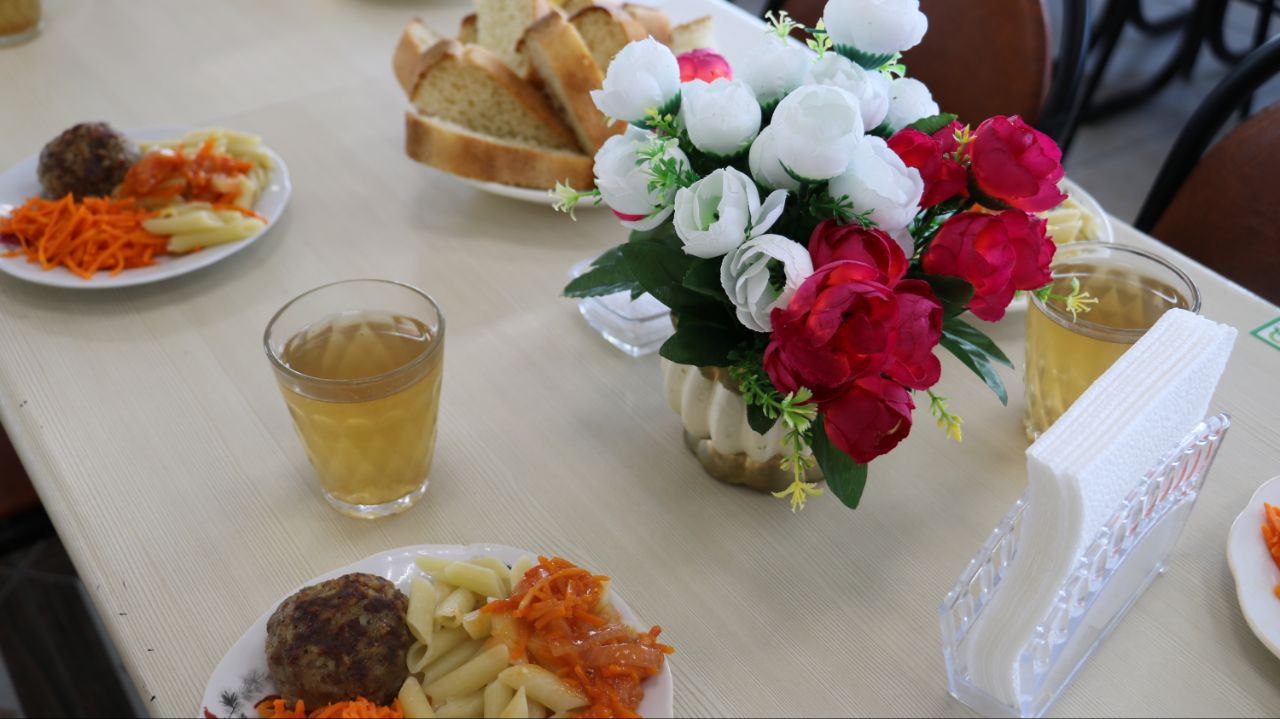 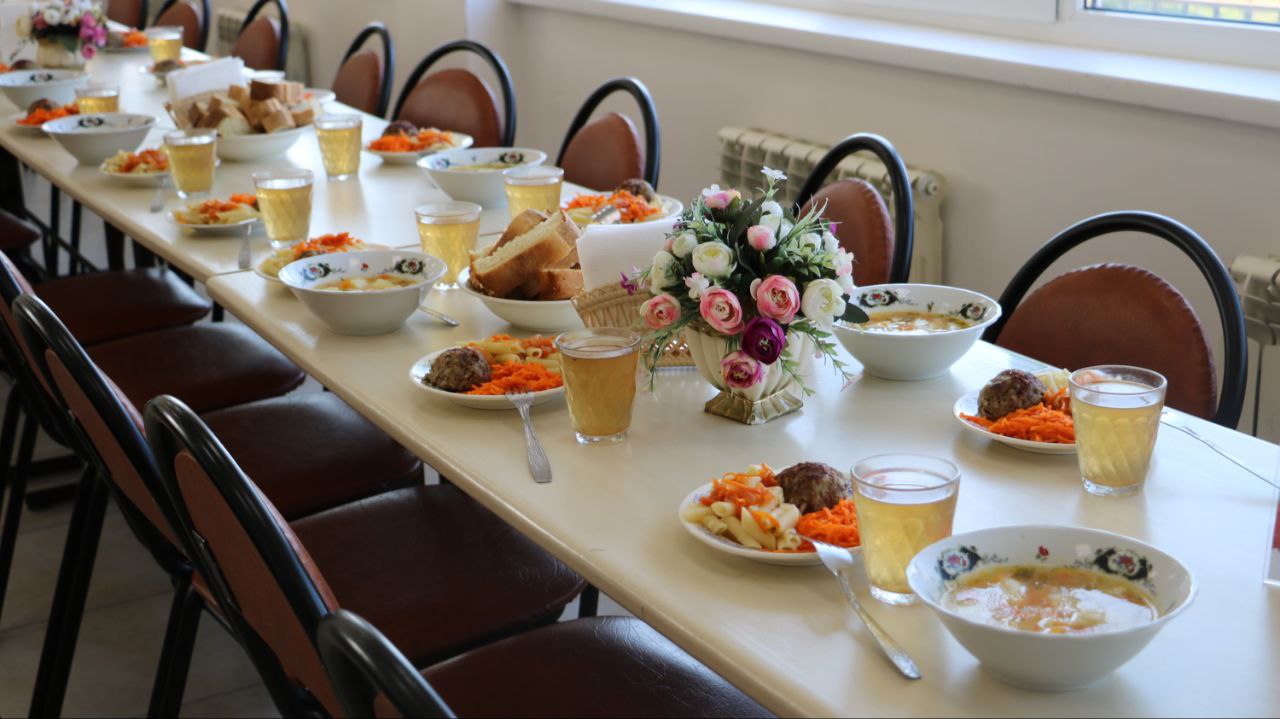 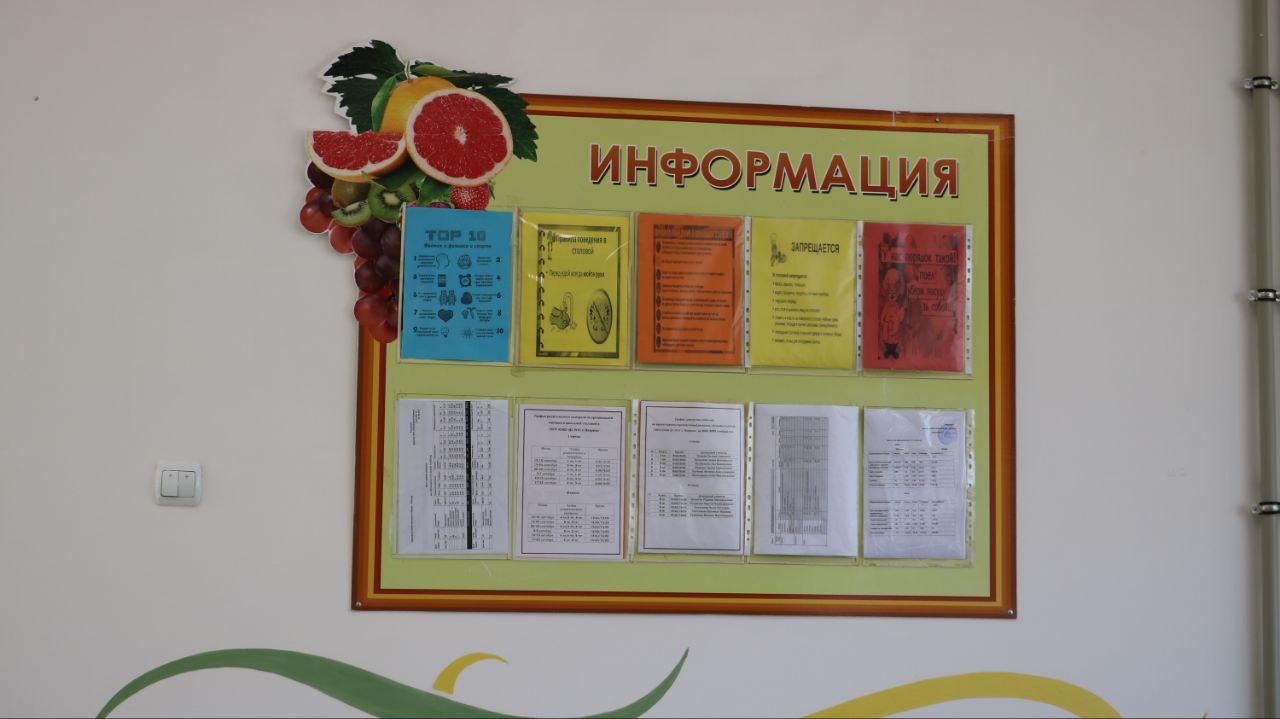 Витаминный чай
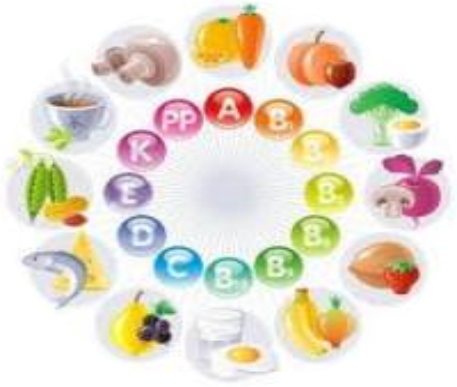 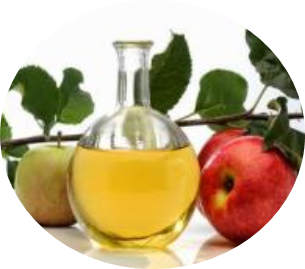 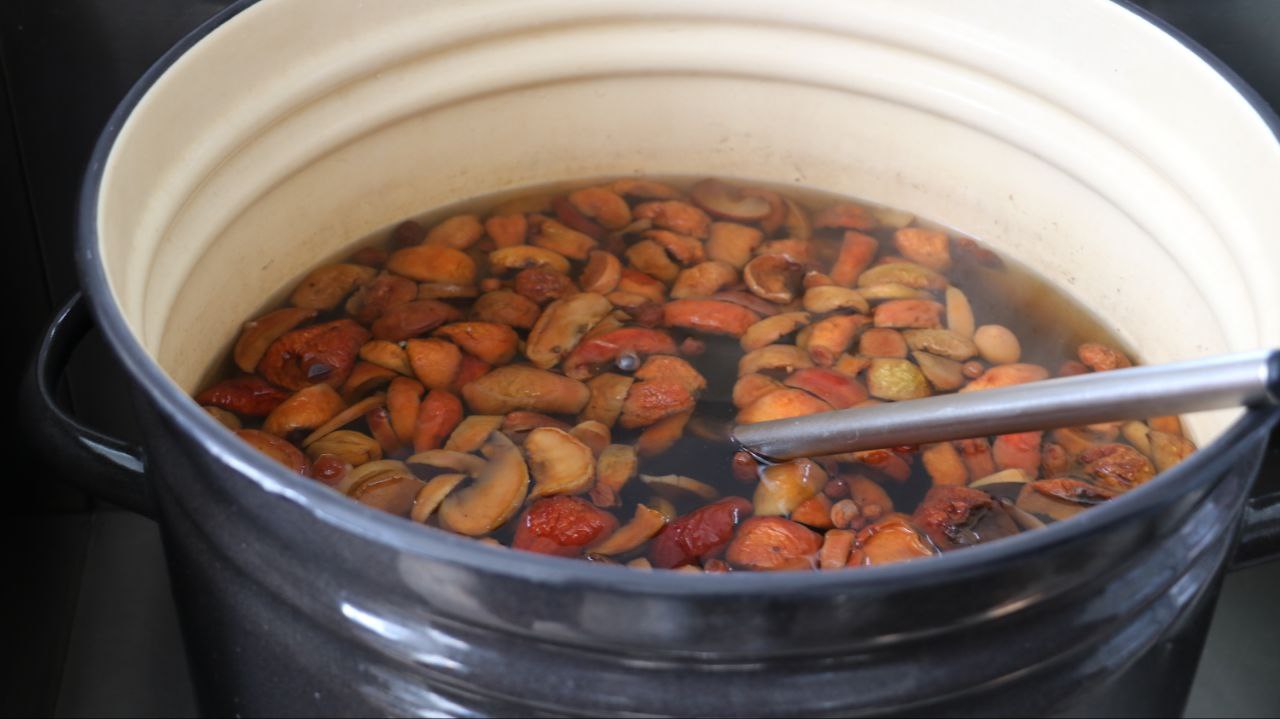 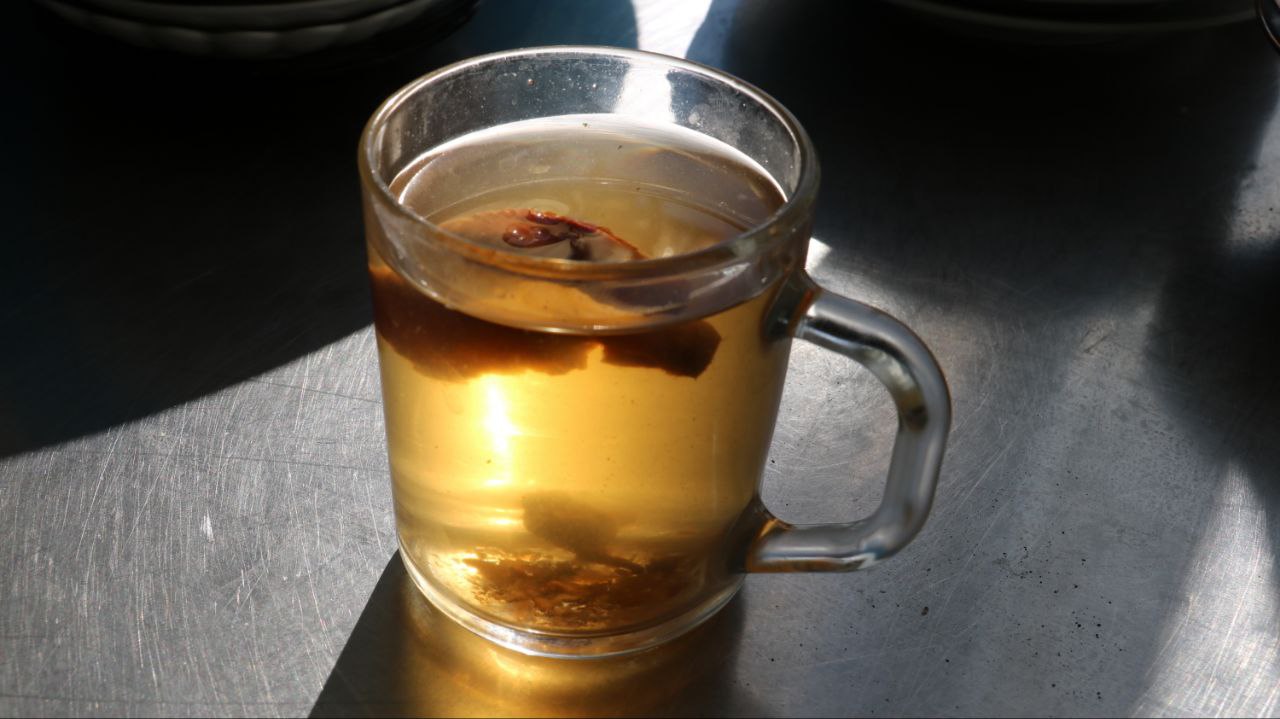 «Забота о здоровье –это важнейший труд воспитателя.От жизнерадостности, бодростидетей зависит их духовная жизнь,мировоззрение, умственное развитие,прочность знаний и вера в свои силы»В.А.Сухомлинский
Наши таланты
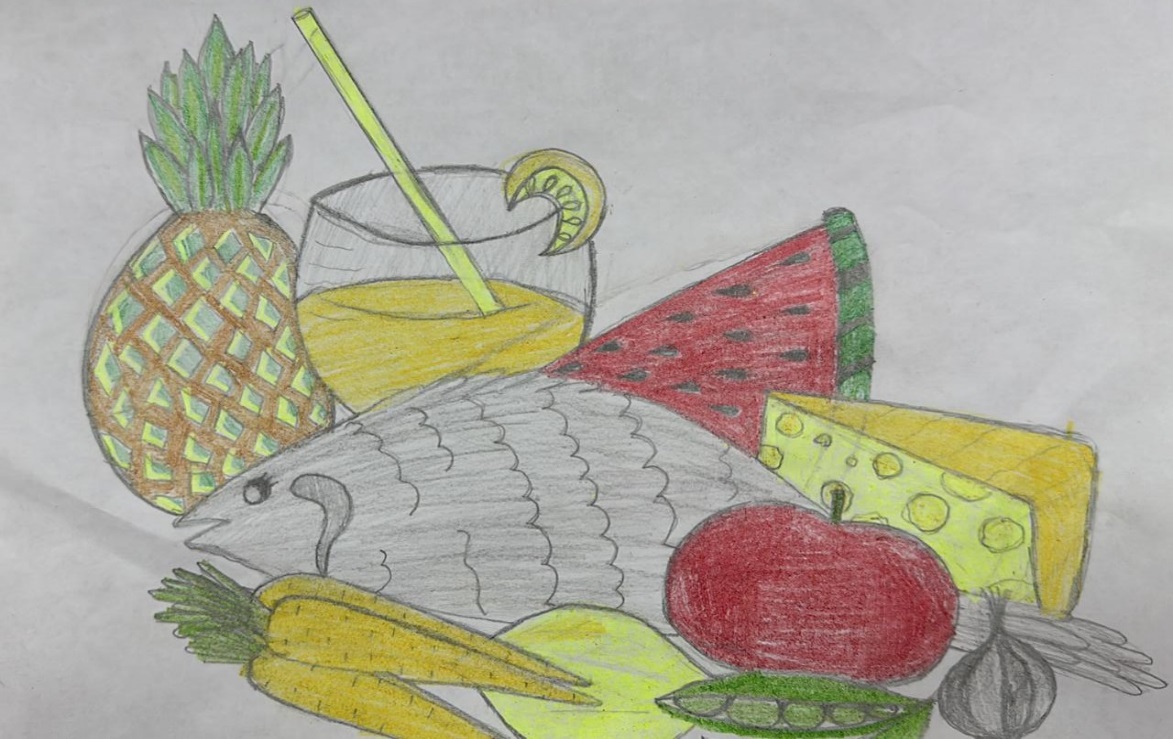 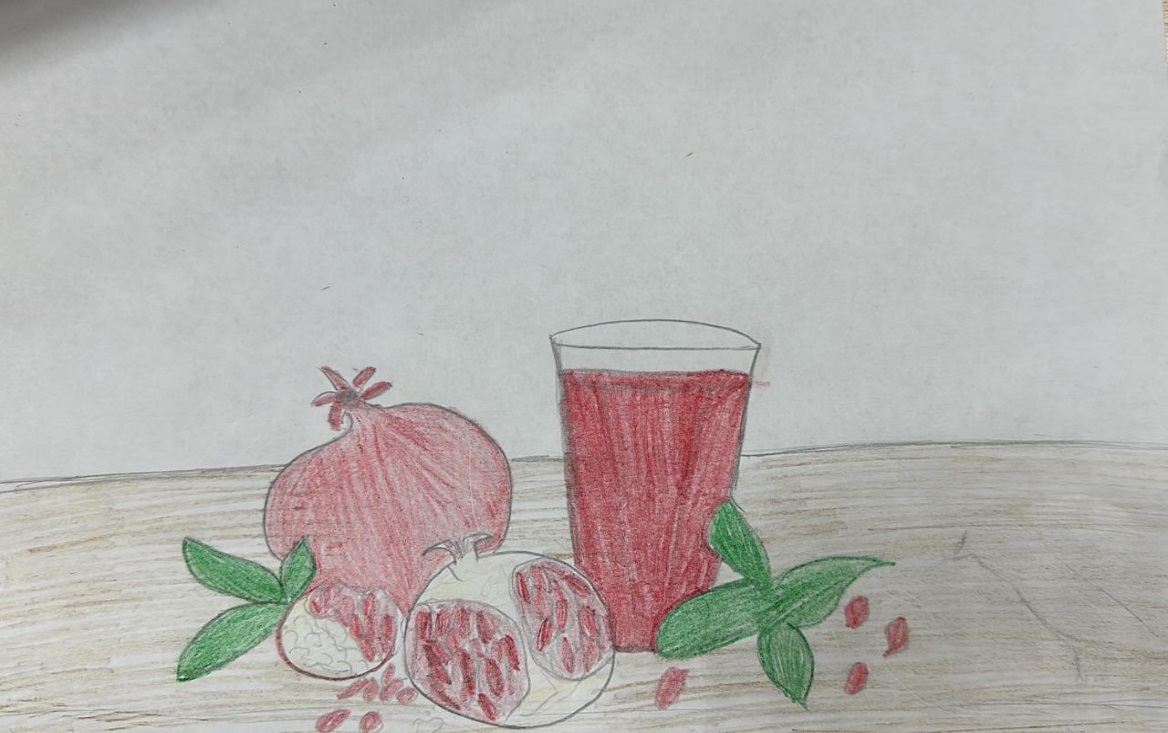 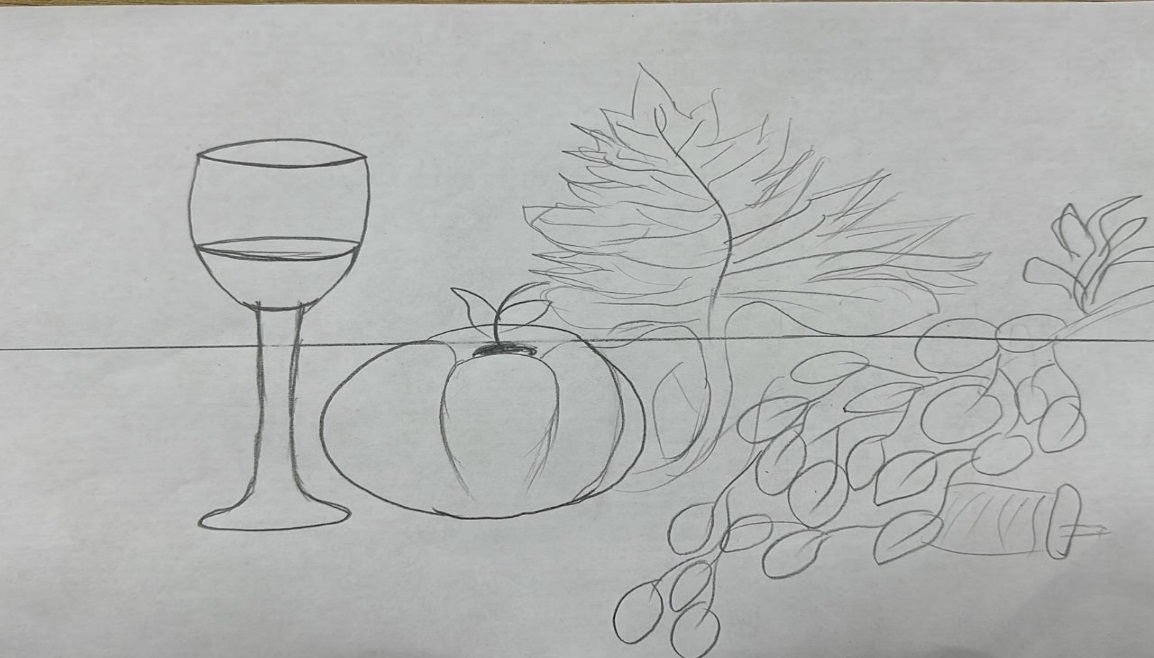 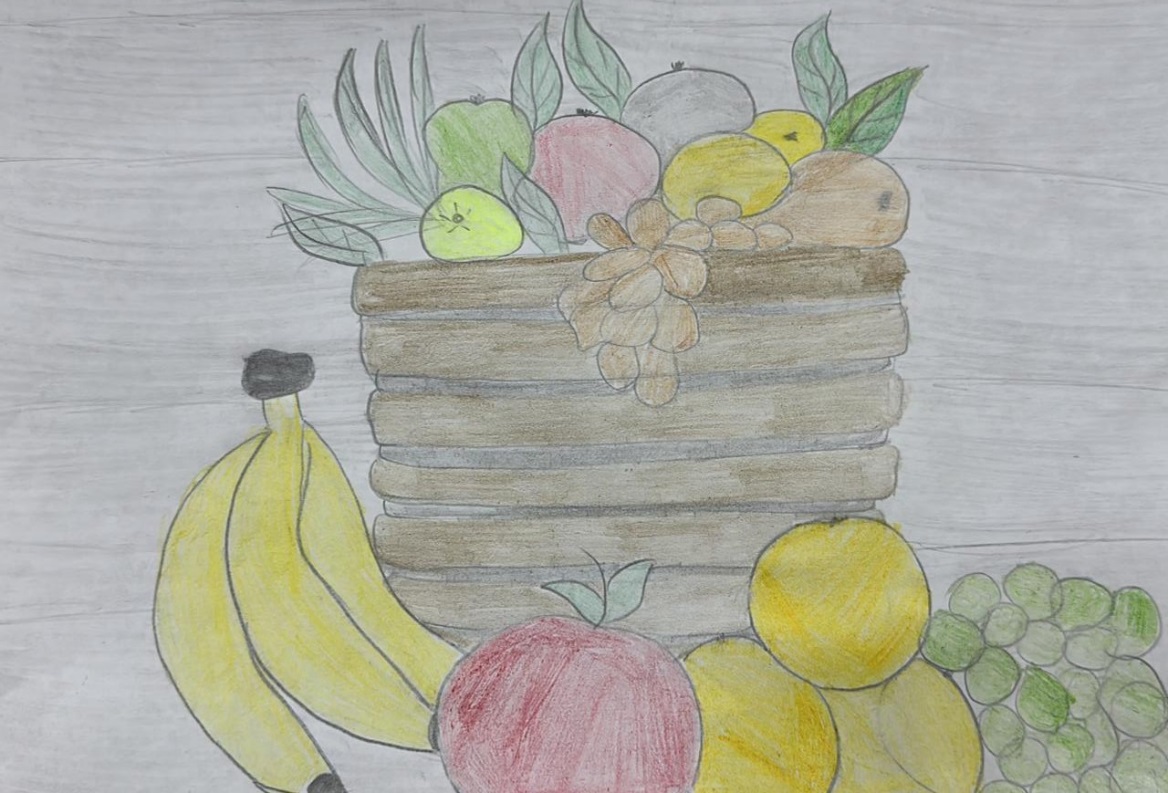 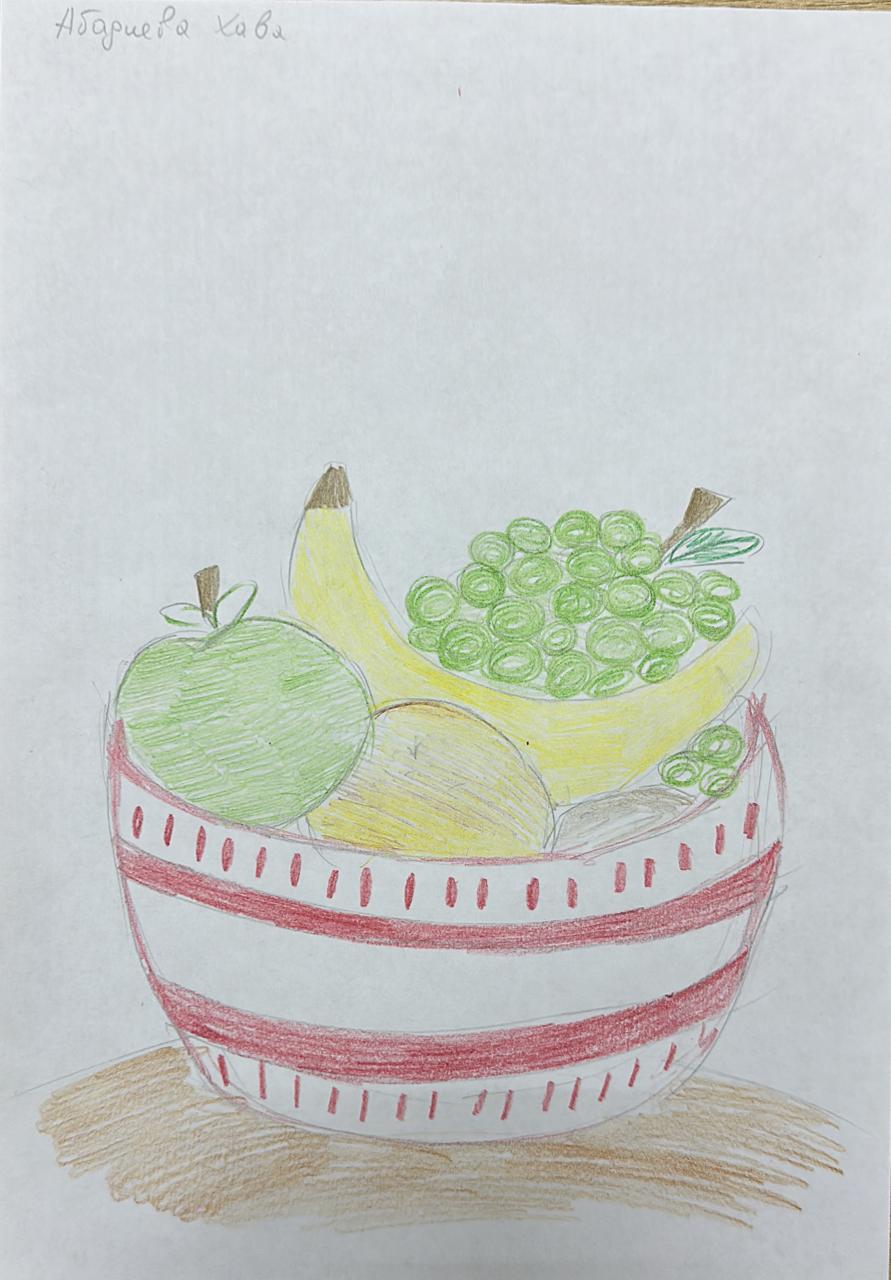 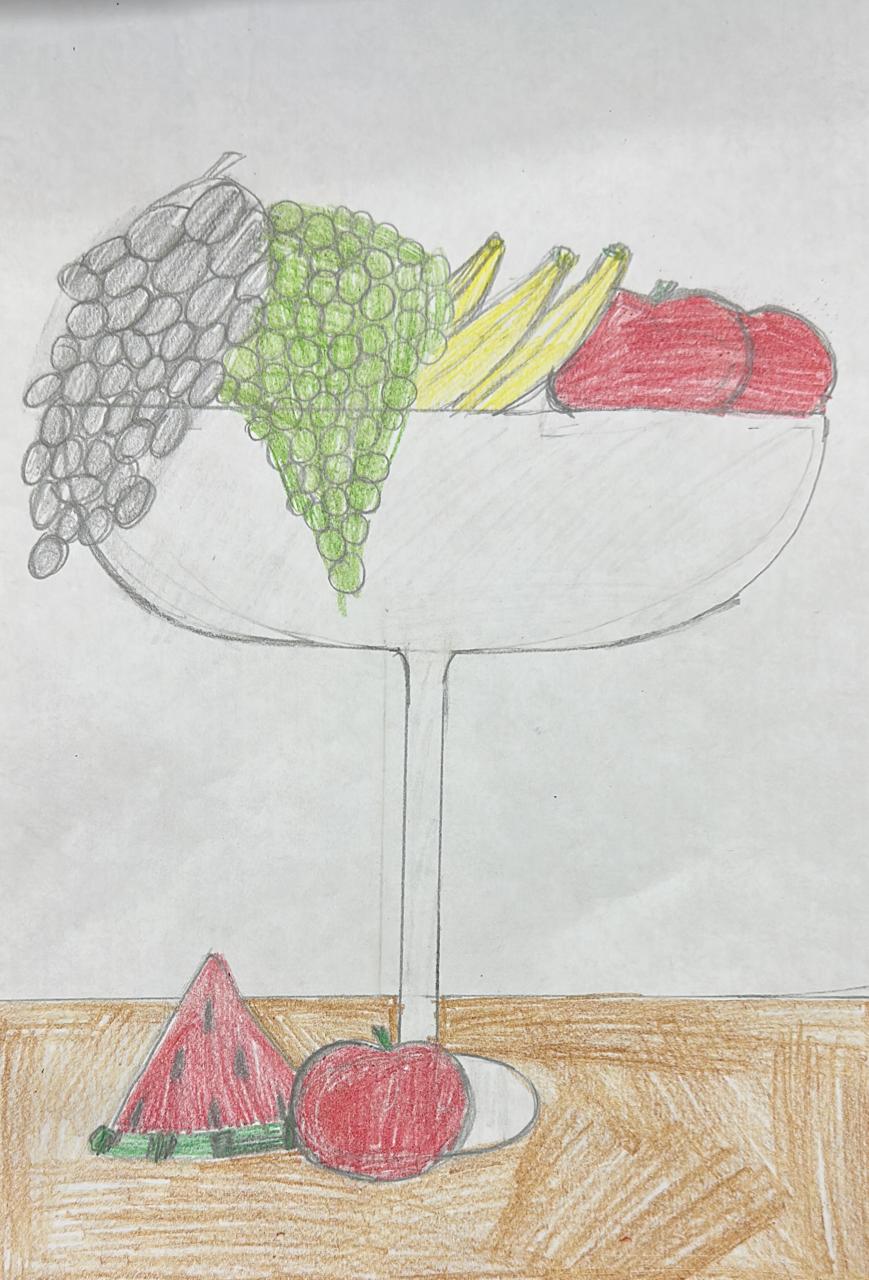 Наши награды
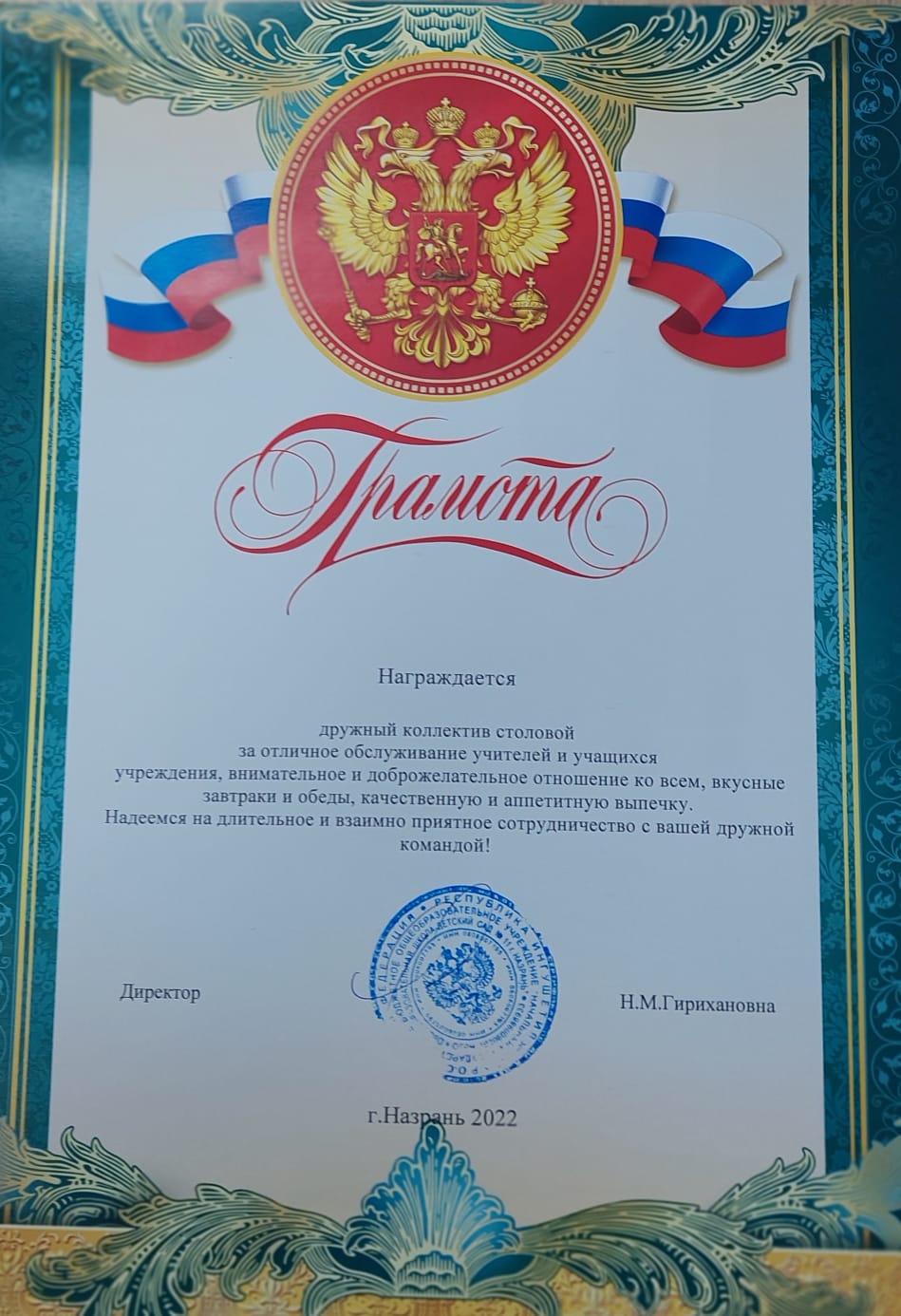 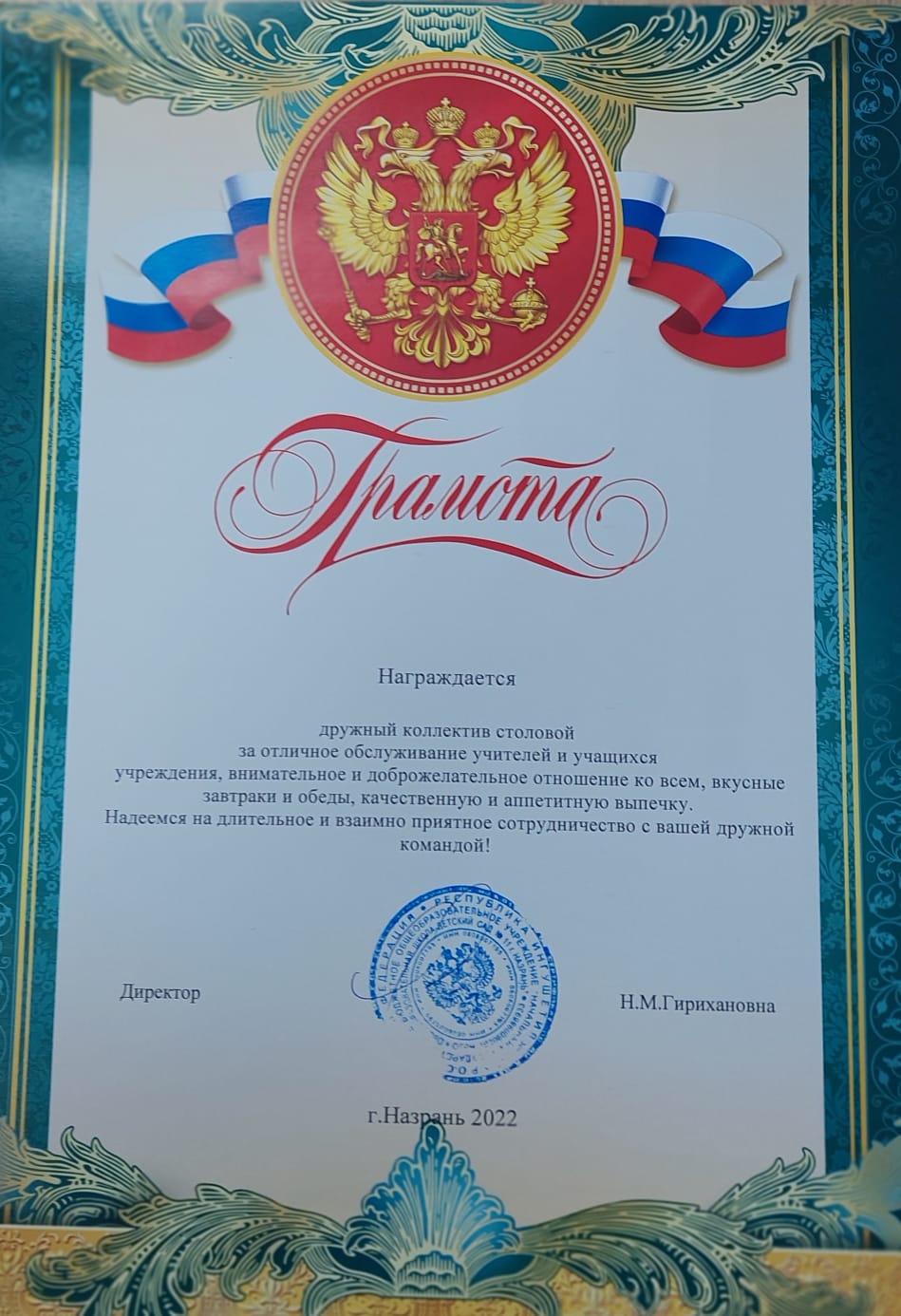 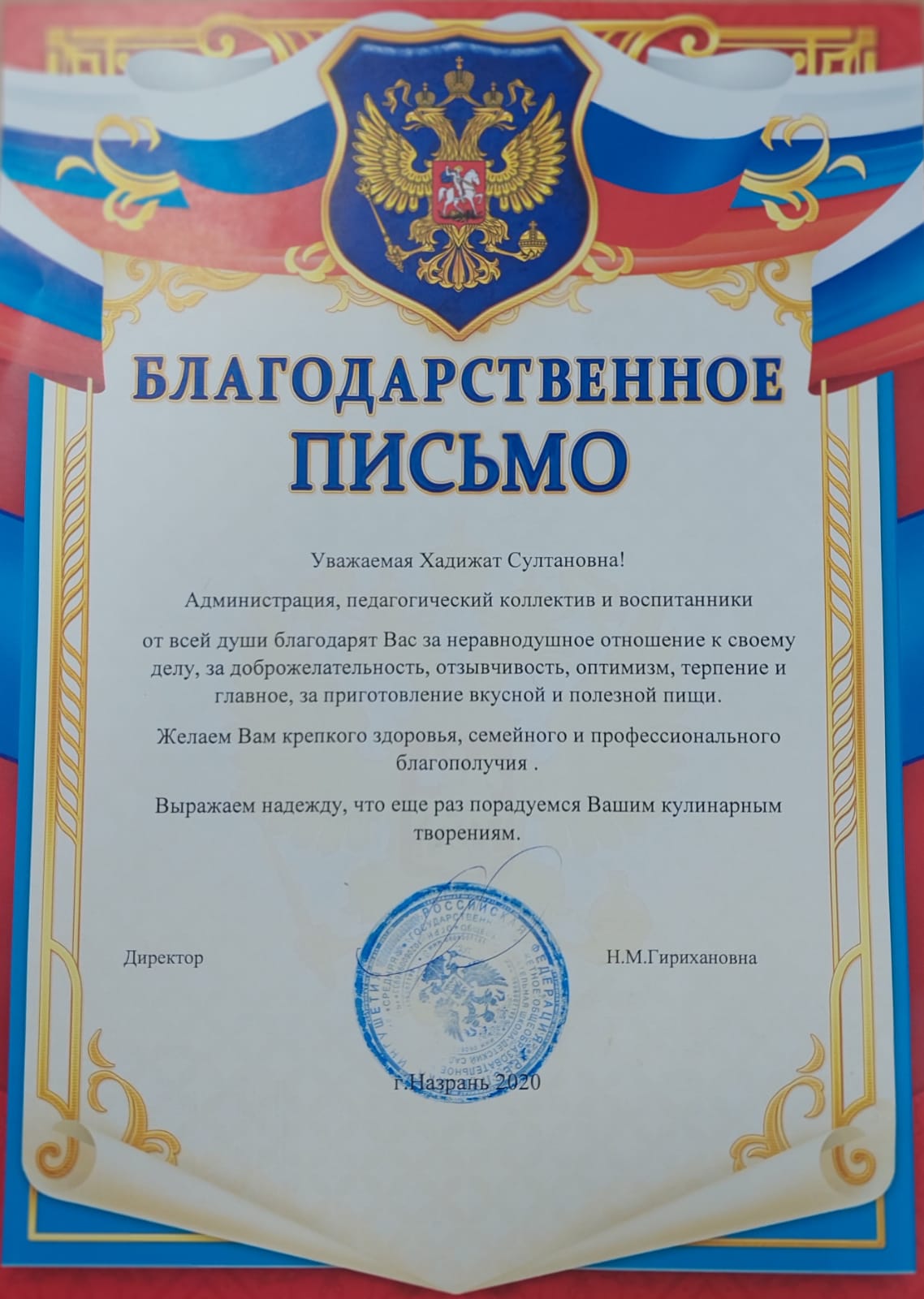